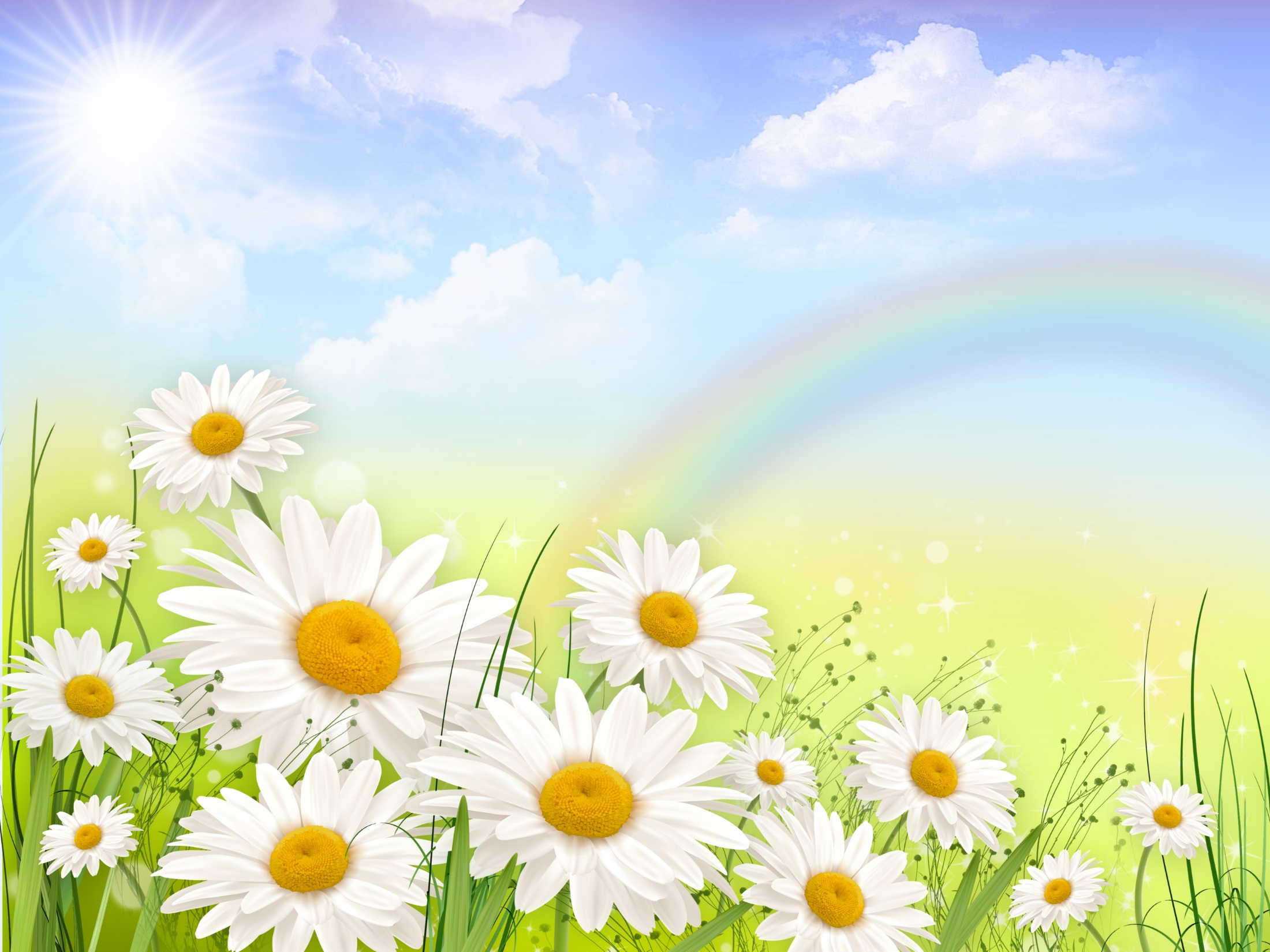 Лепка
«Ромашка»
Старшая группа
Воспитатель: Агишева Э.И.
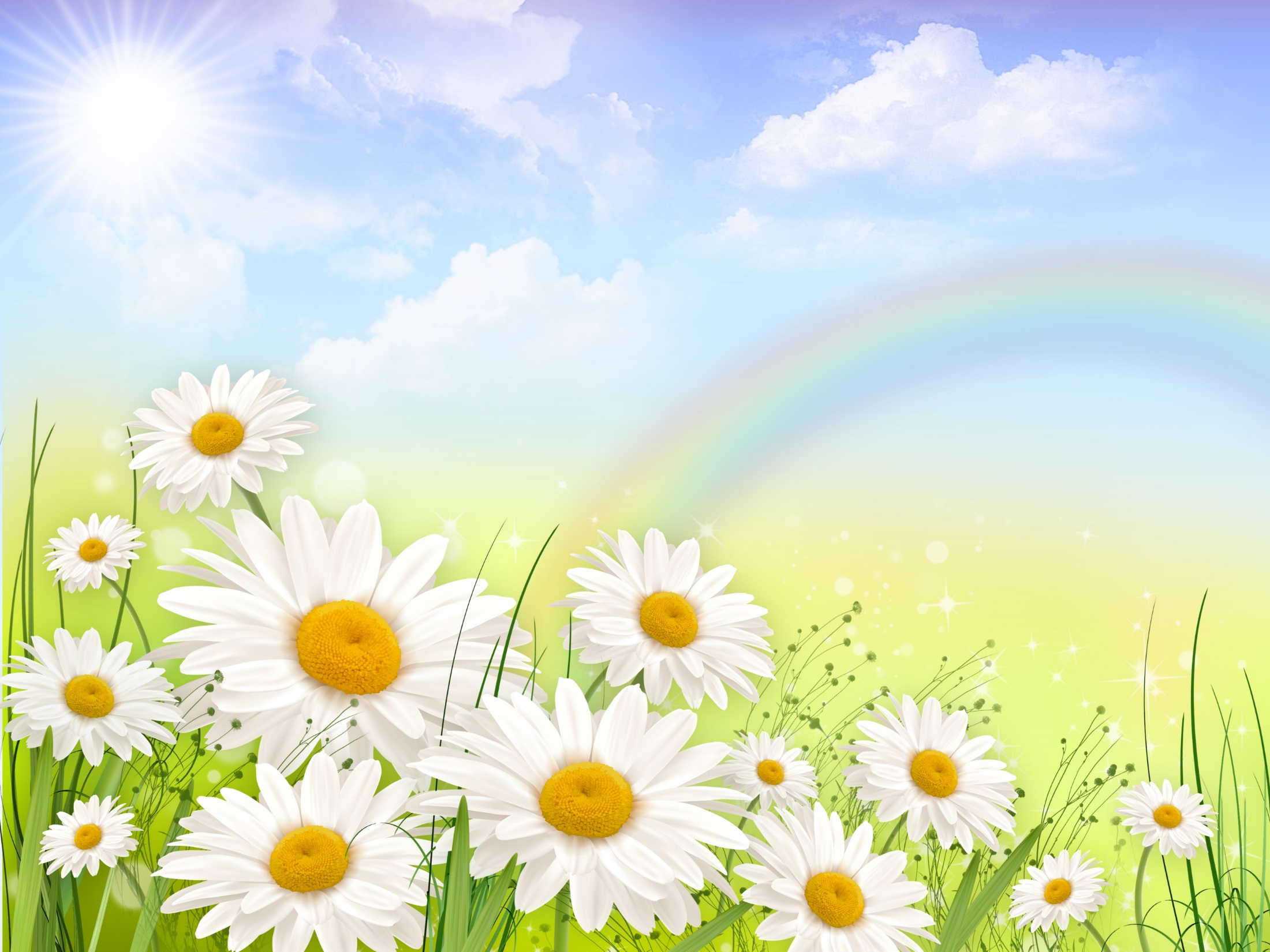 Здравствуйте ребятки, я рада с вами вновь встретиться. Ребята, а вы знаете что весна – красна заканчивается? Это последние денечки весны. А за весной у нас наступит долгожданное лето.
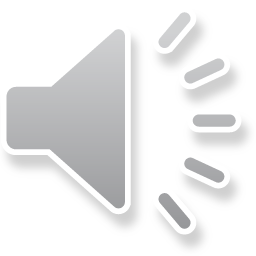 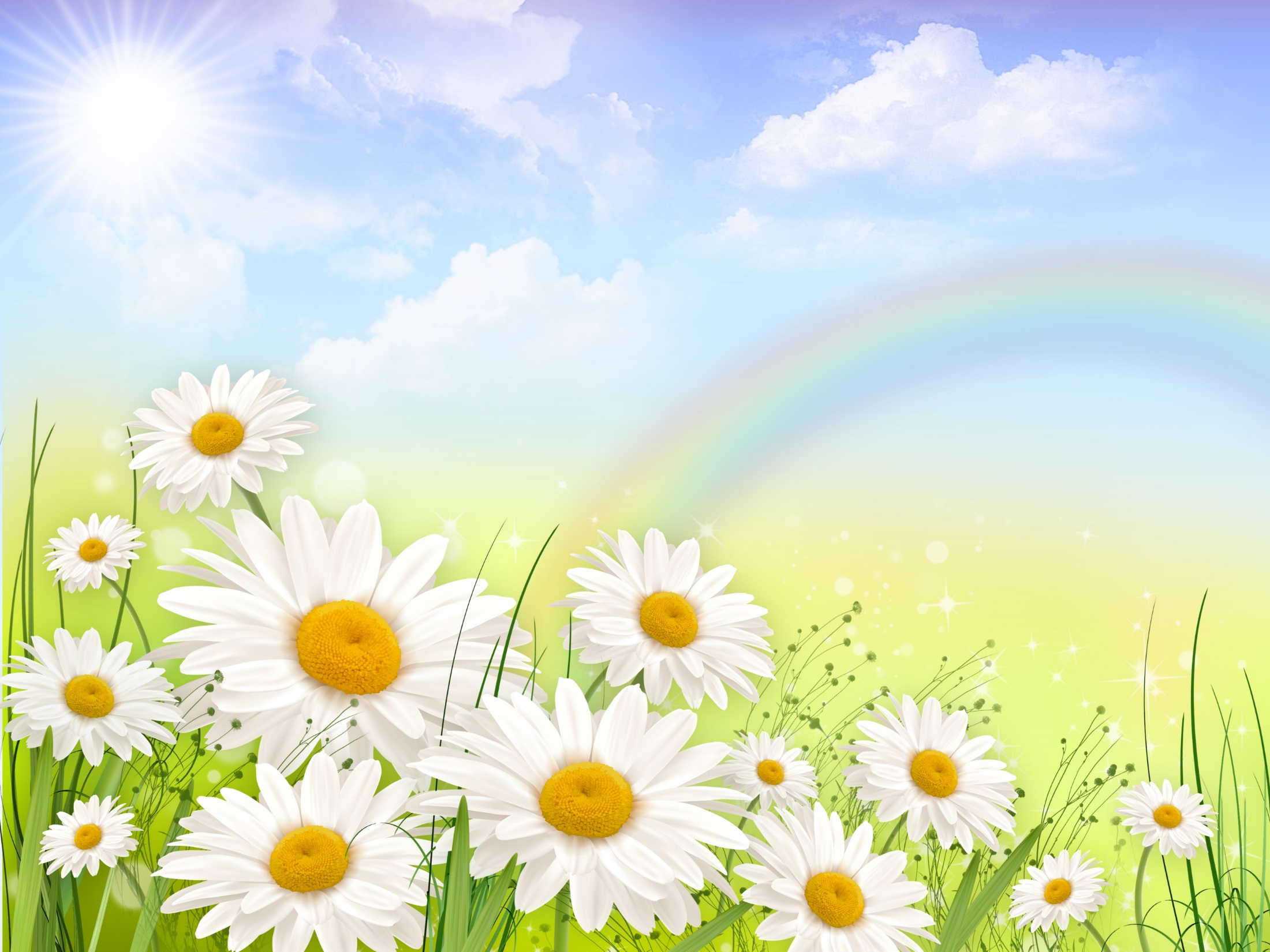 Сегодня мы с вами будем лепить, а что мы будем лепить вы узнаете, отгадав загадку:
В белой юбочке стоит, 
Про любовь секрет таит: 
Может скажет, иль промашка — 
Погадай-ка нам … (Ромашка)
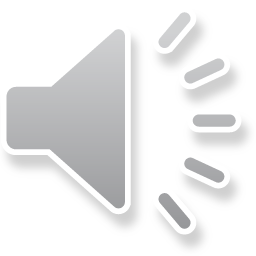 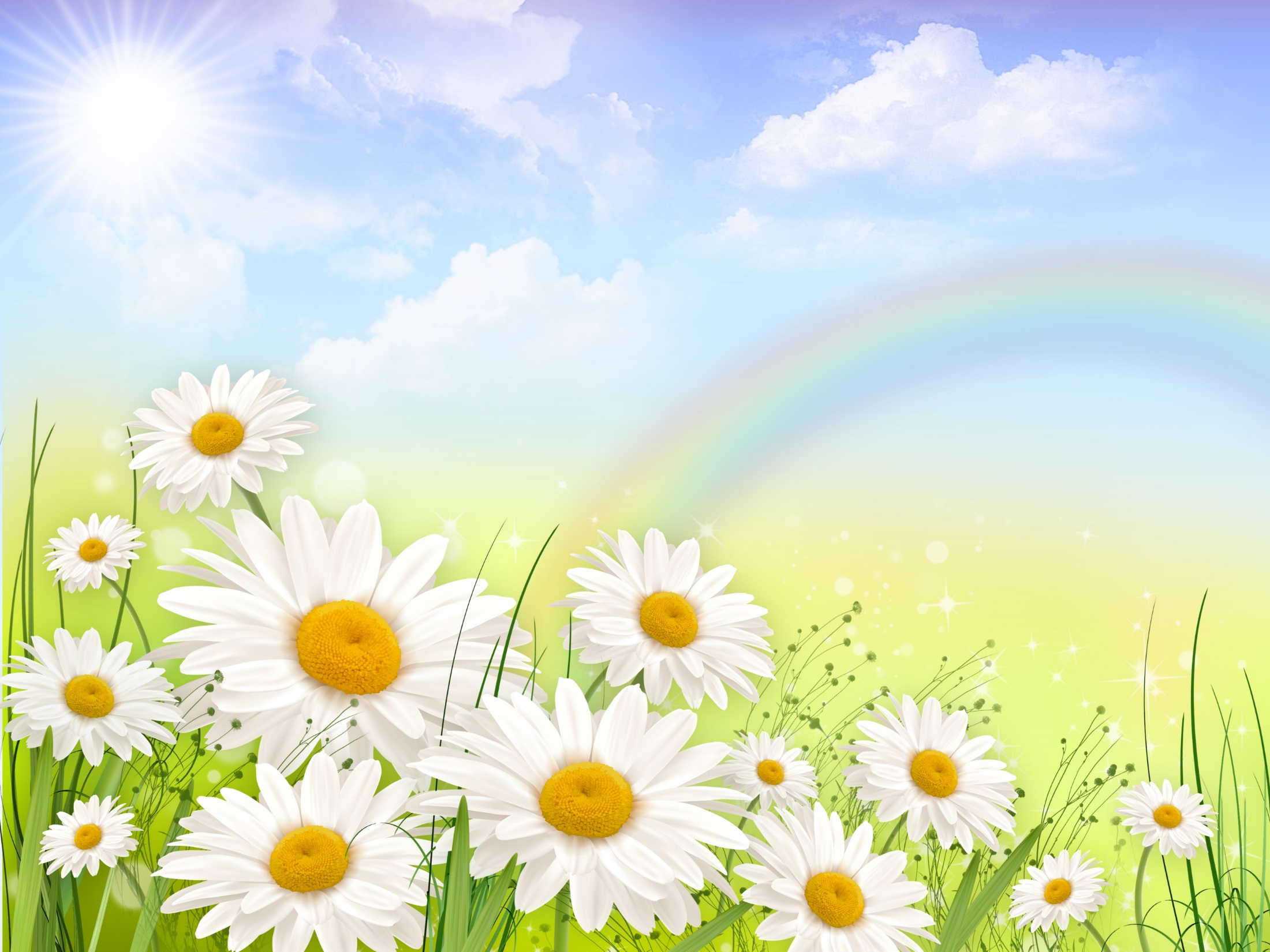 Молодцы правильно ромашка. Сегодня мы будем лепить ромашку.
Я хочу вам прочитать стихотворение послушайте пожалуйста:
Он подошёл, сорвал цветы,
Но мы молчим, и я, и ты,
Молчим вчера, молчим сейчас,
И так бывает всякий раз!
Довольно глупой простоты,
Не надо с клумбы рвать цветы,
Ребёнку ясно, это грех,
Ведь красота одна для всех!
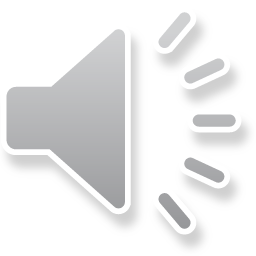 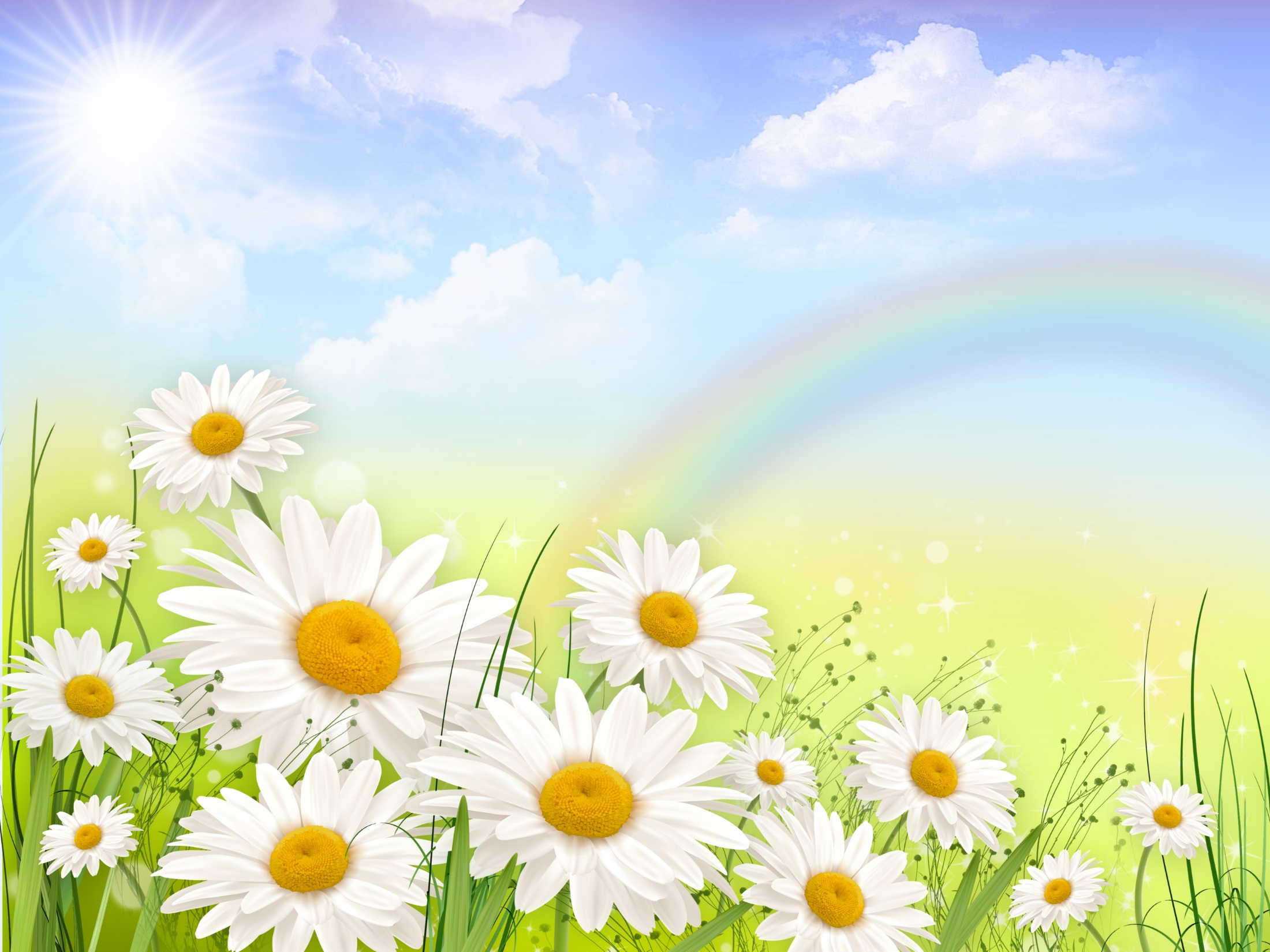 Ребята, как называют цветы, которые растут в поле? (Полевые цветы)
Правильно полевые. Ребята, а вы знаете кто сажает цветы в поле? (Природа)
Цветы в поле сажает природа. Цветы растут сами по себе и не нуждаются в заботе человека. Не человек их поливает, а природа. Не человек их удобряет, а все полезные вещества они получают из почвы поля.
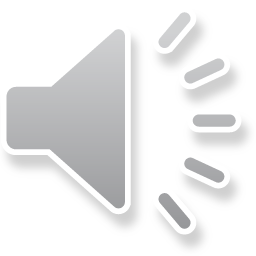 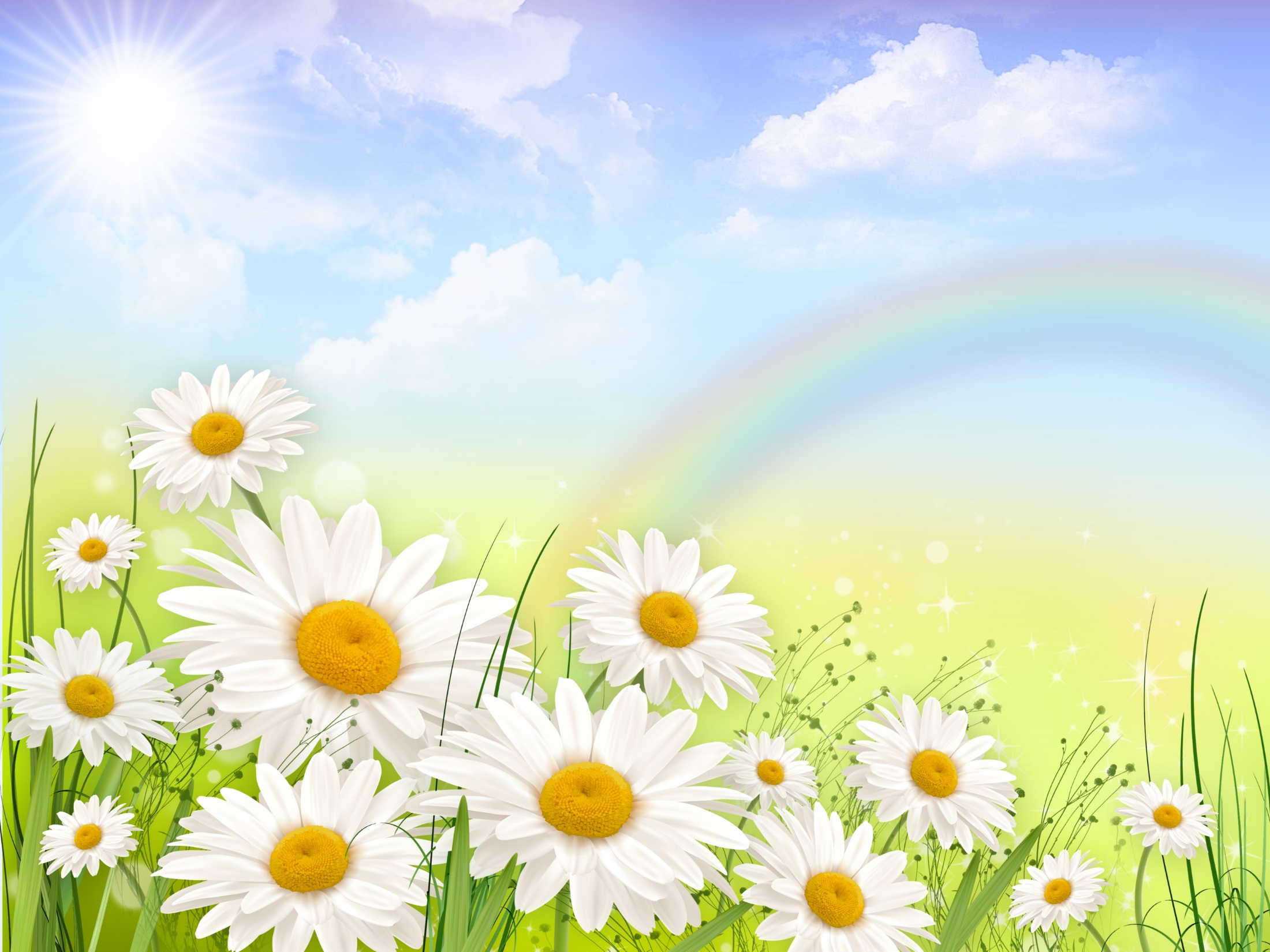 А какие вы знаете полевые цветы?
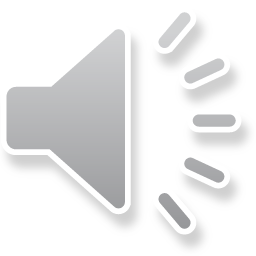 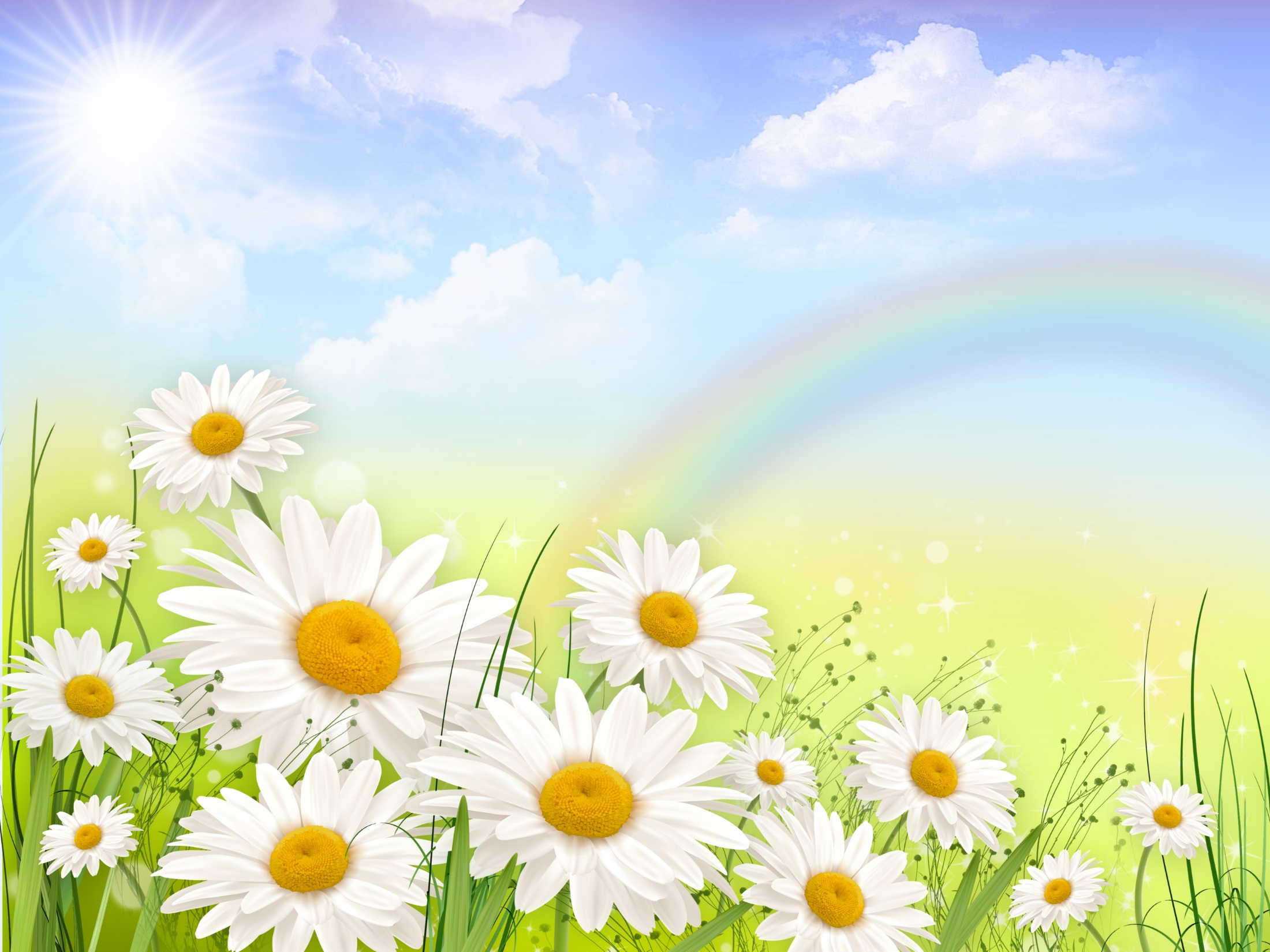 Василек
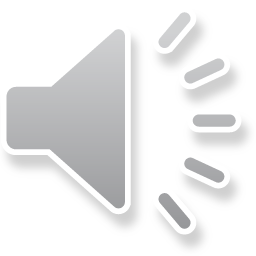 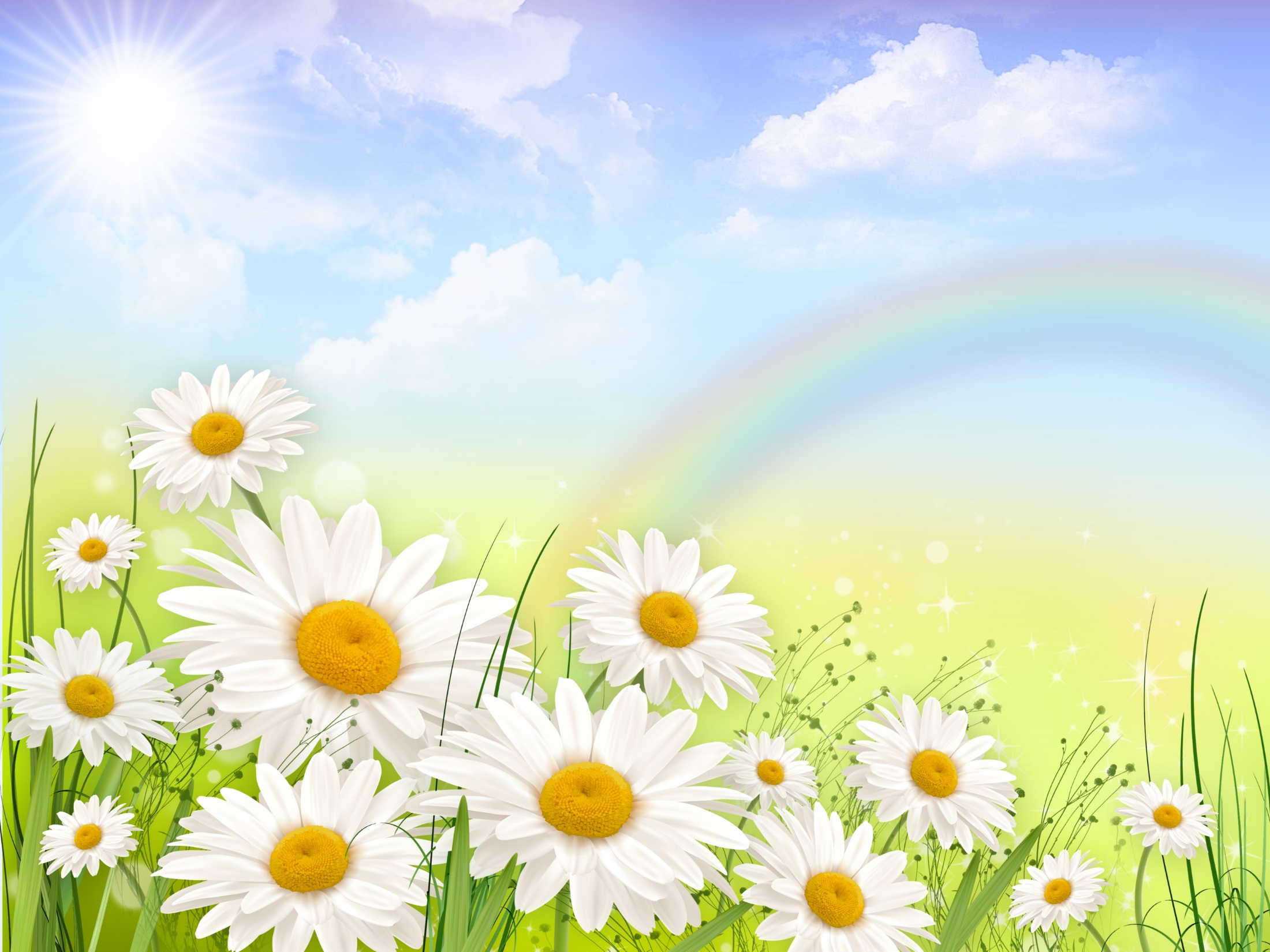 Клевер
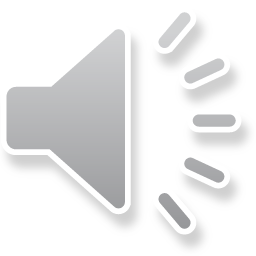 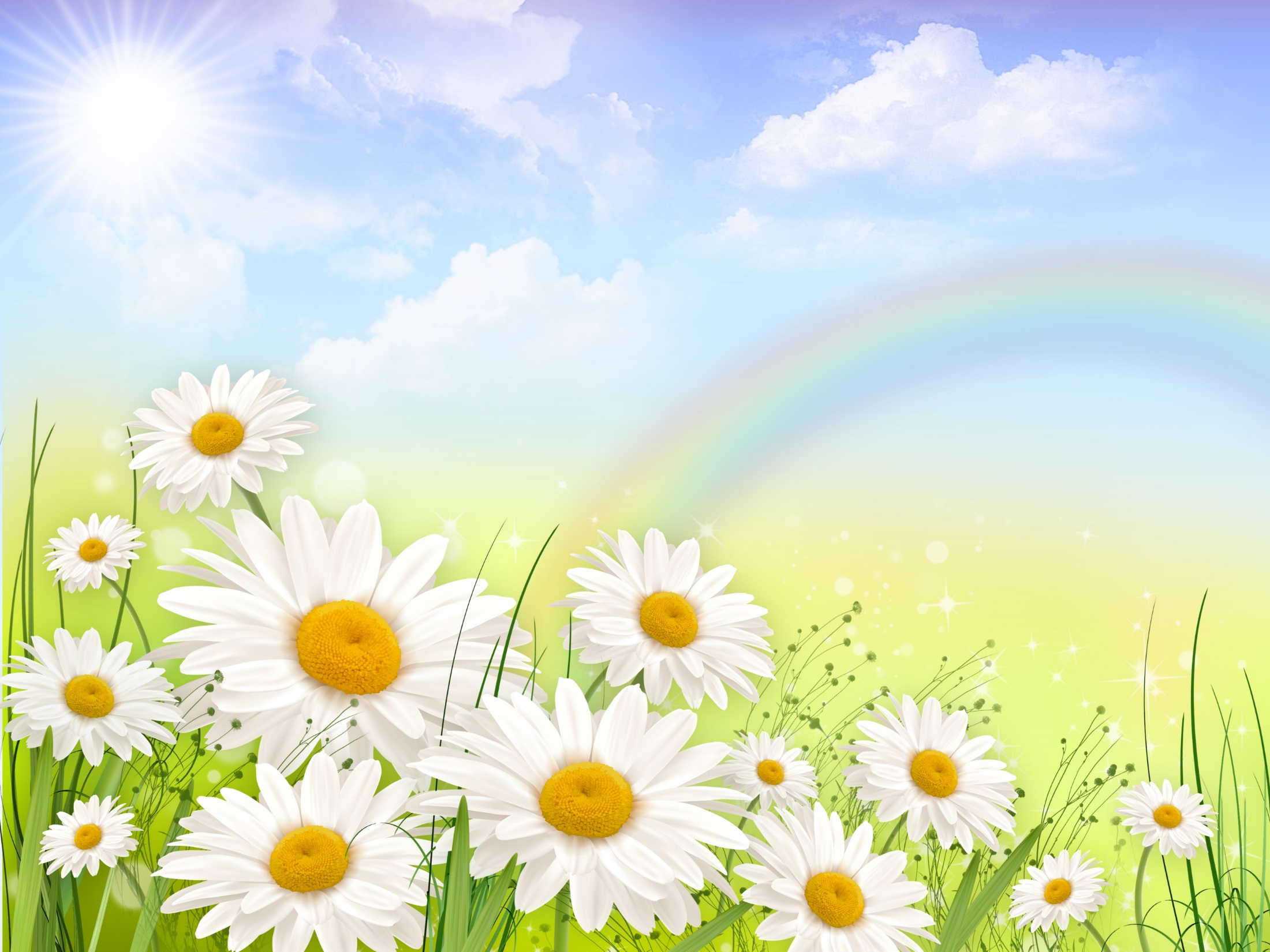 Ромашка
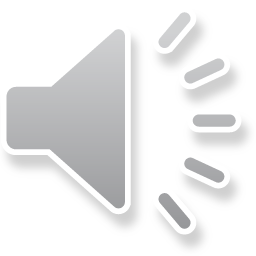 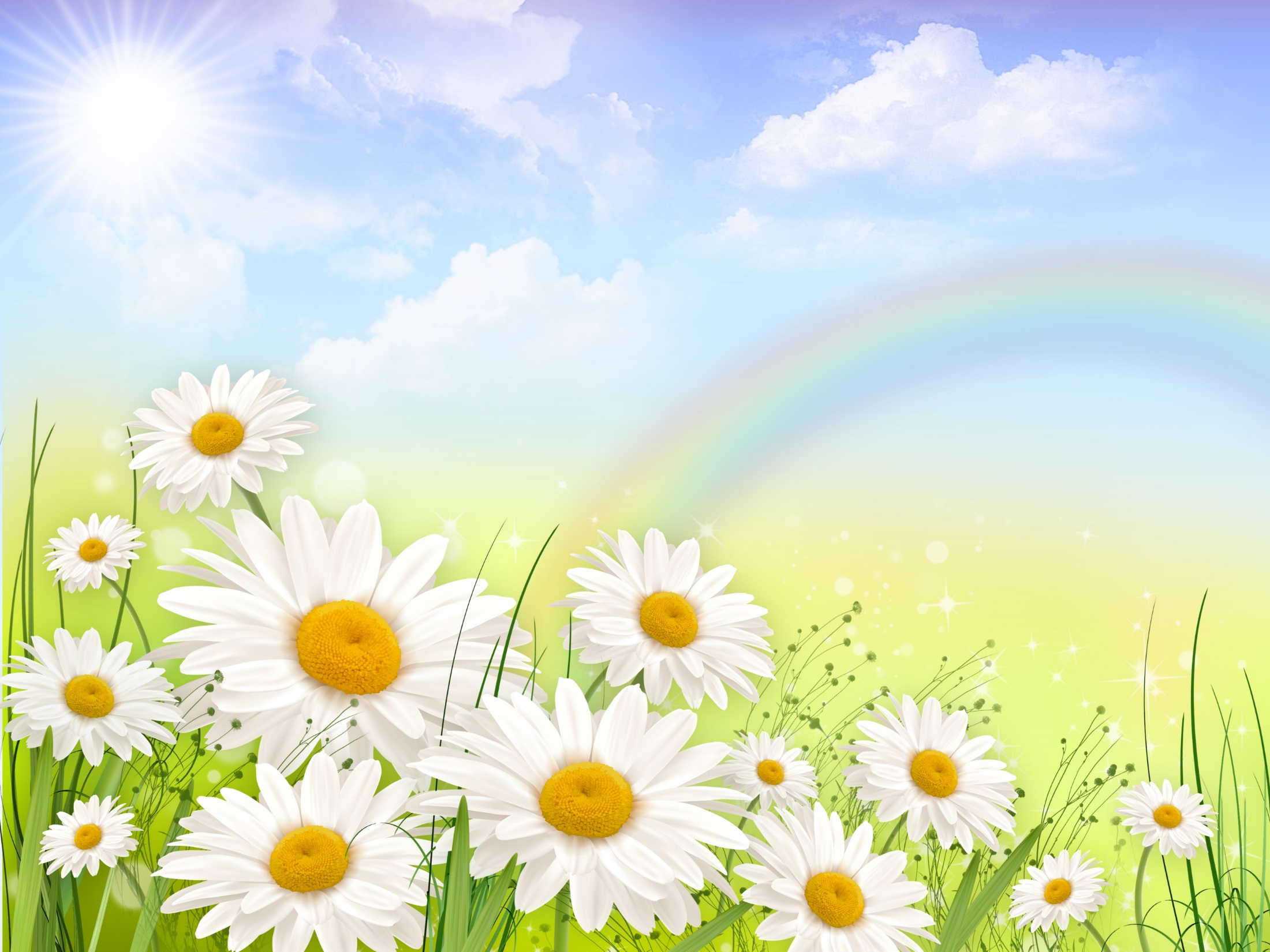 А зачем нужны цветы? (Для красоты)
Верно, для красоты, цветы приносят нам эстетическое удовольствие, они радуют наш глаз и украшают свой красотой наш мир. 
Ребята, а цветы можно рвать?
Почему? 
Правильно, без земли растения погибнут.
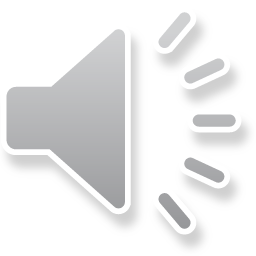 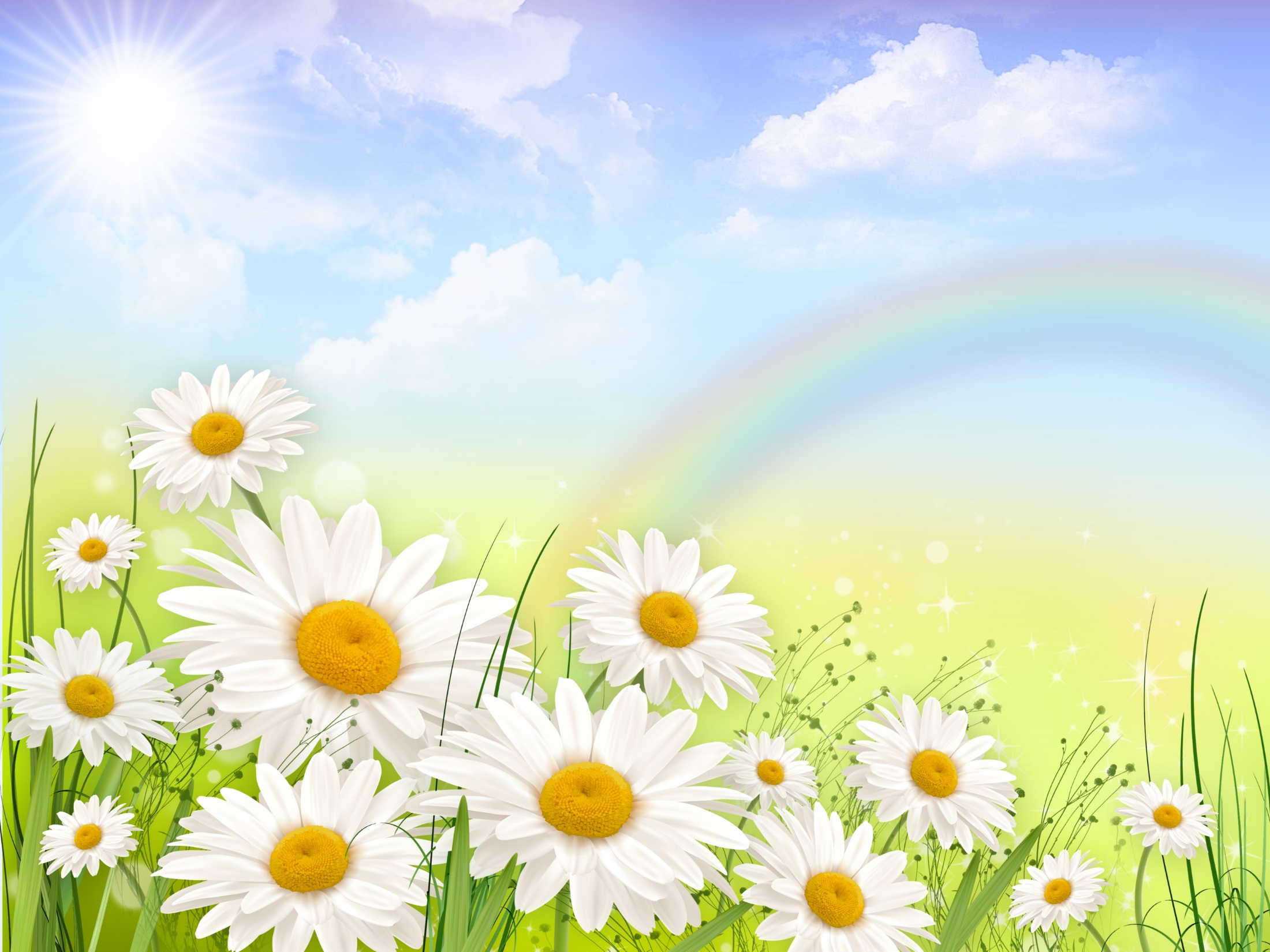 Ребята, давайте с вами преступать к лепке нашей ромашки.
Скажите, для лепки ромашки какого цвета нам понадобиться пластилин?
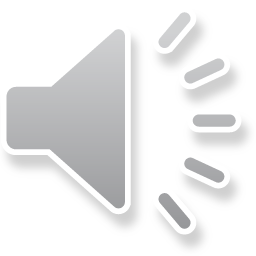 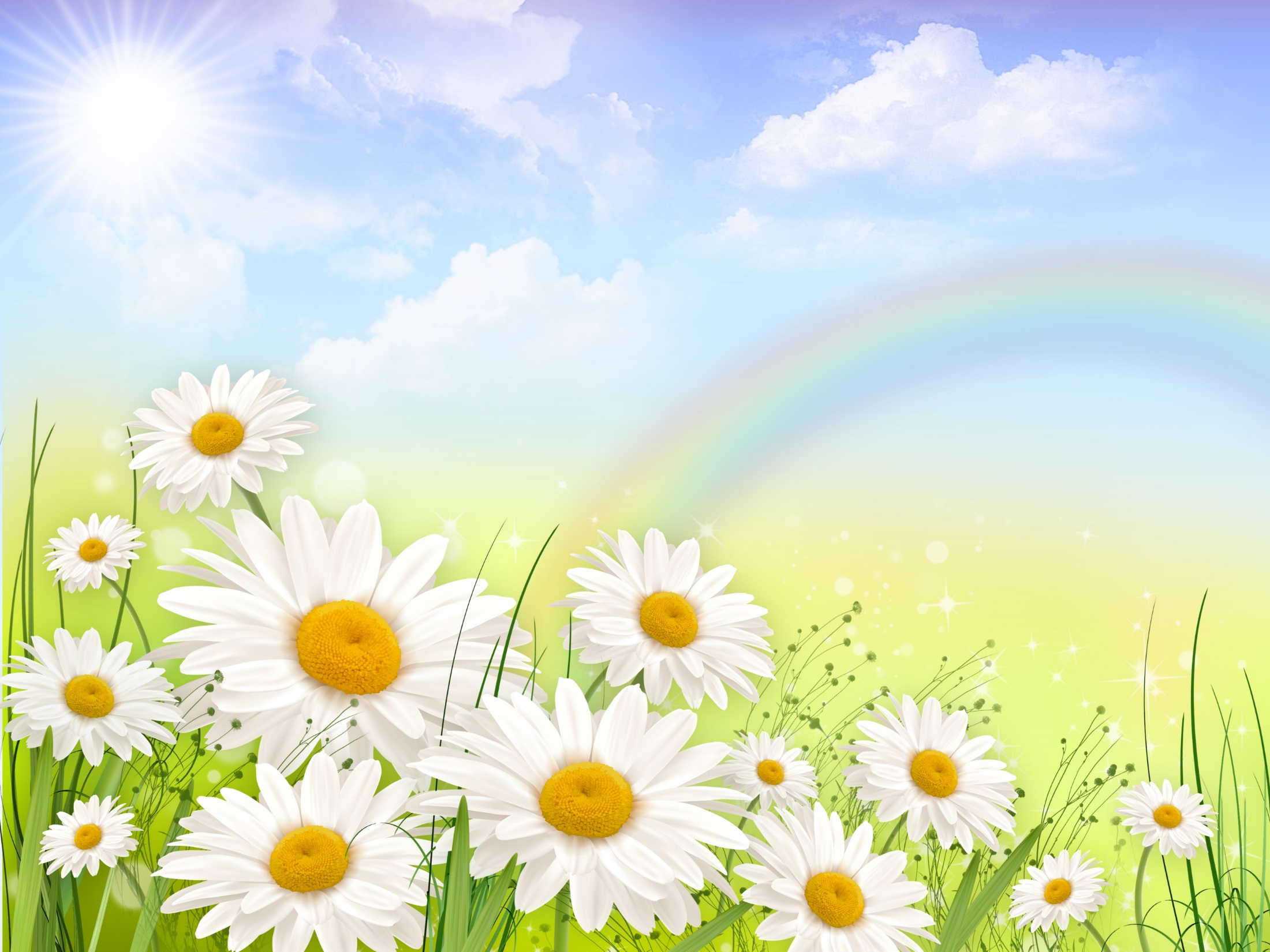 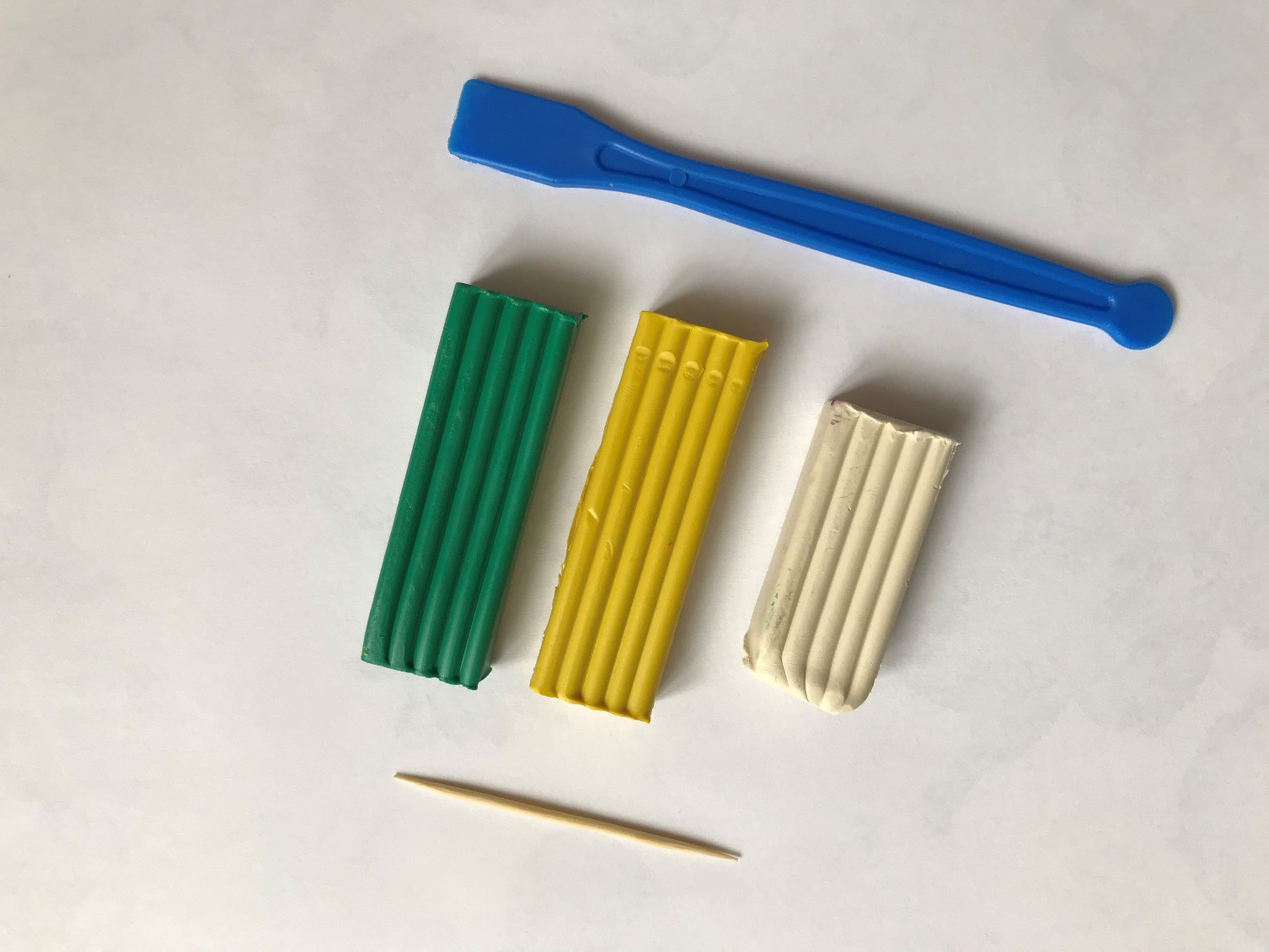 Перед вами лежит доска для лепки, пластилин три цвета: белый, желтый и зеленый.
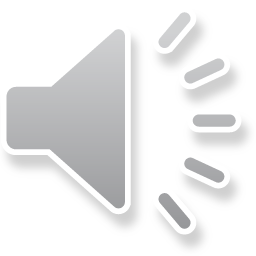 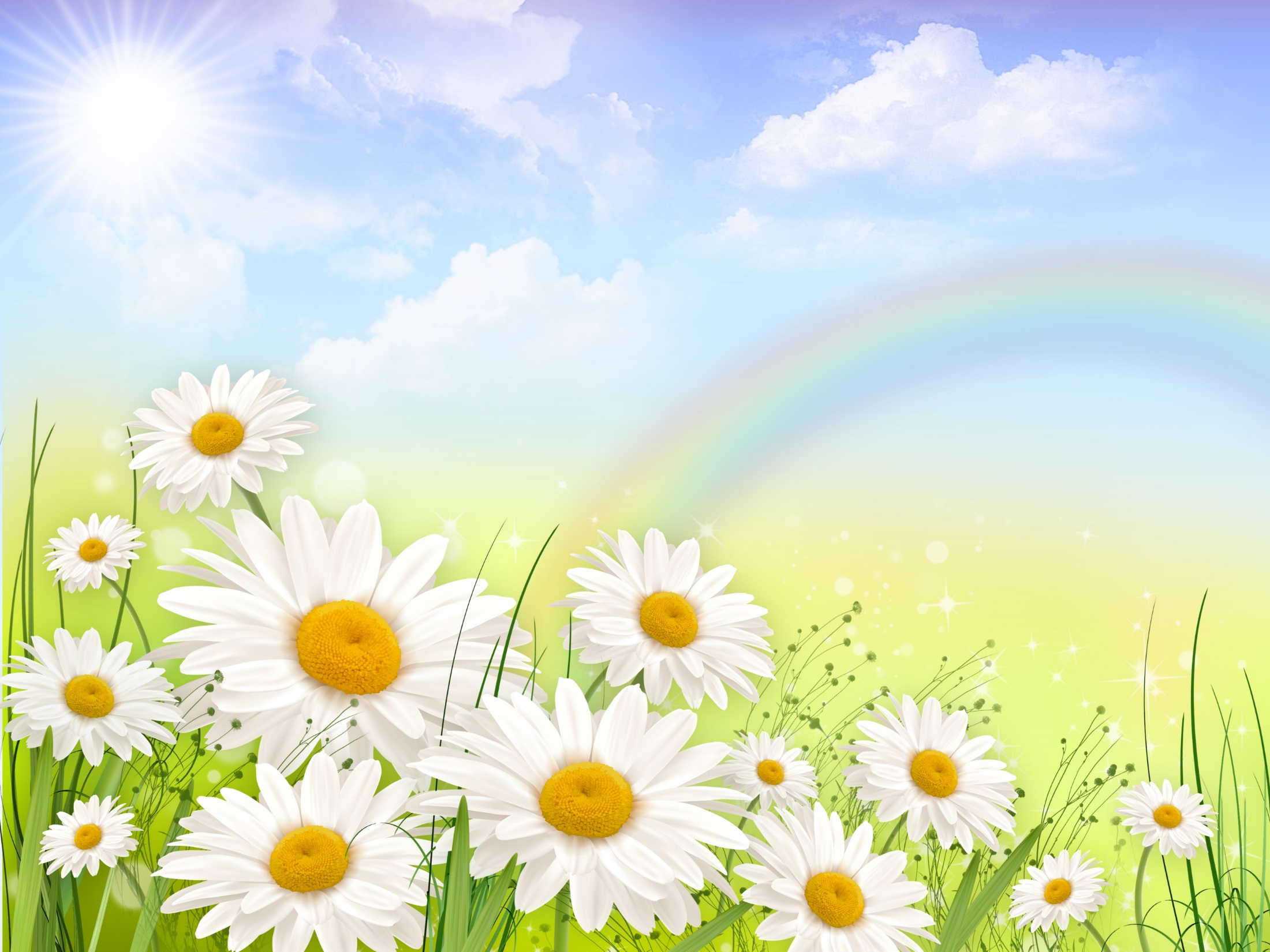 Начнем создание цветочка с его сердцевинки. Скатайте желтый шарик, затем слегка придавите его к твердой поверхности.
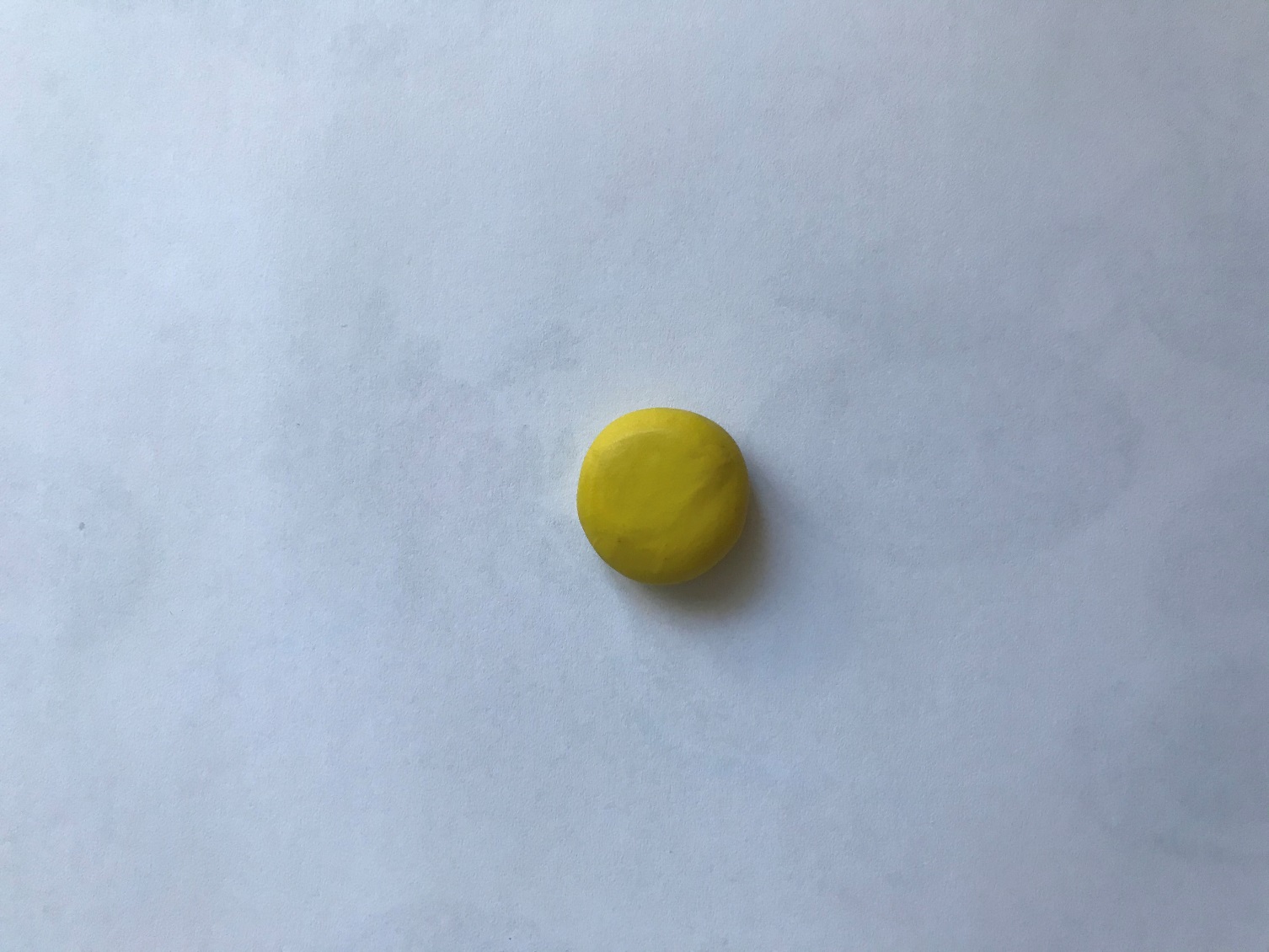 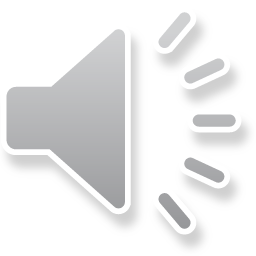 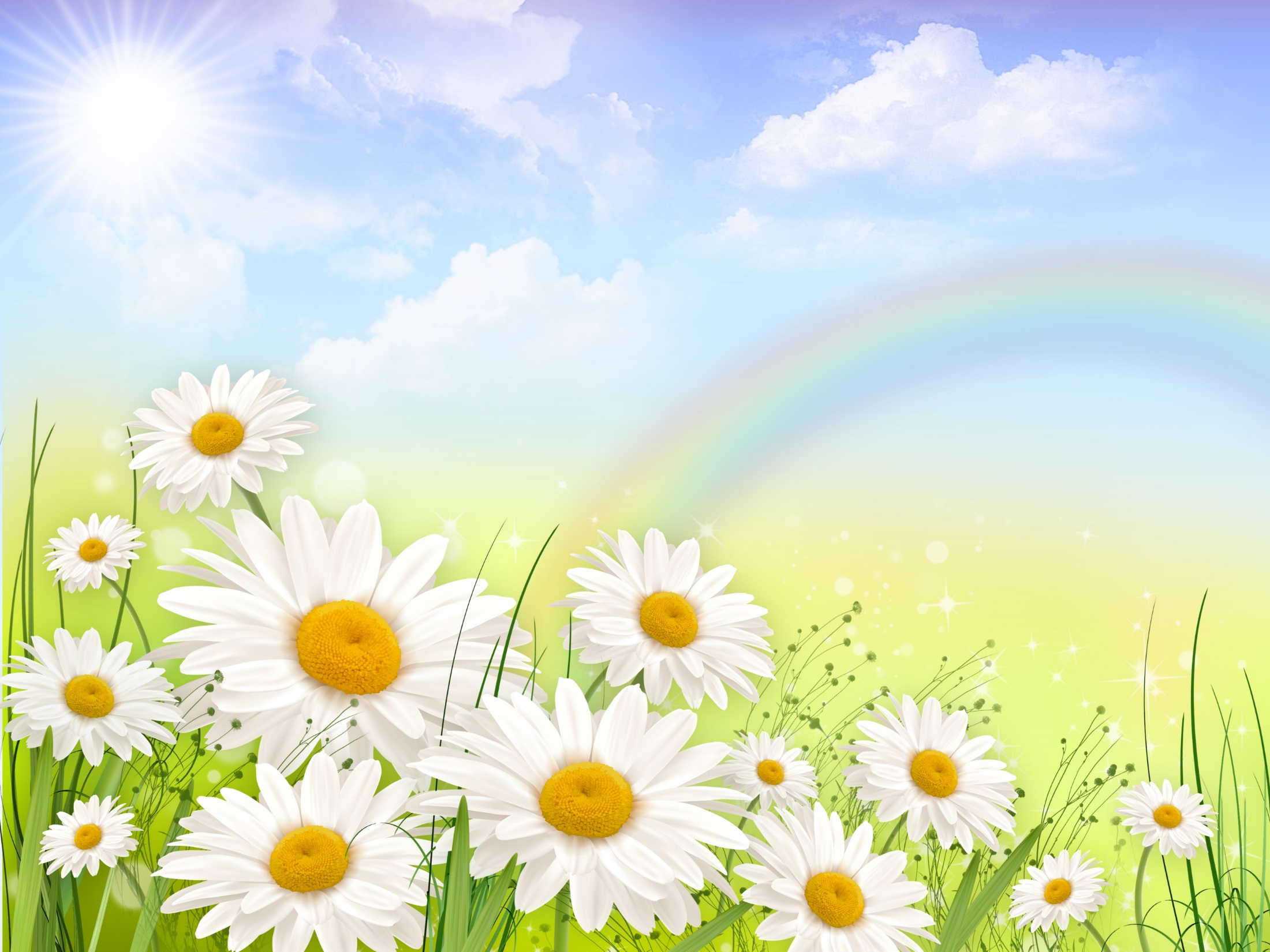 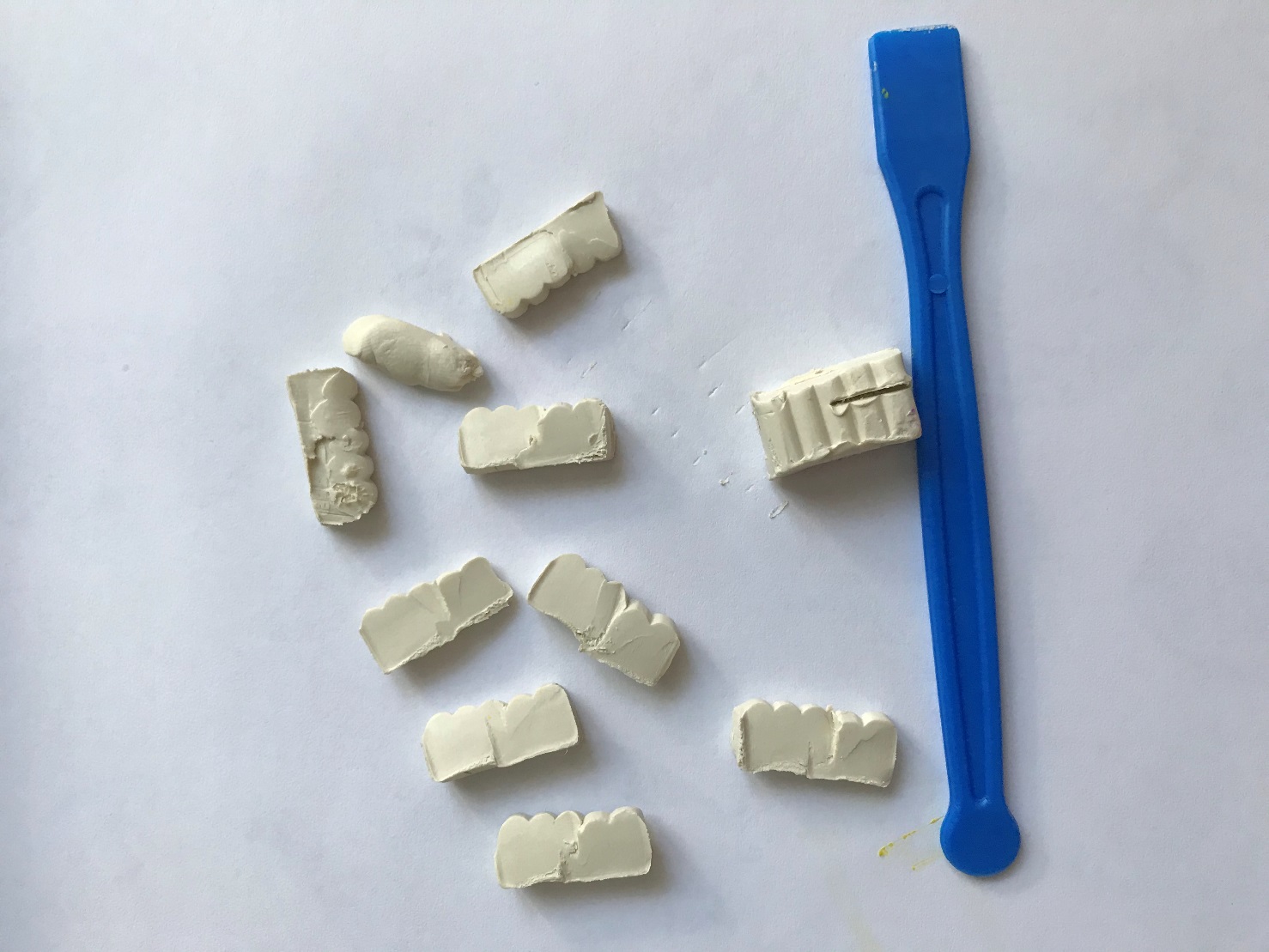 Нарежьте стейком белый брусочек тонкими ломтиками.
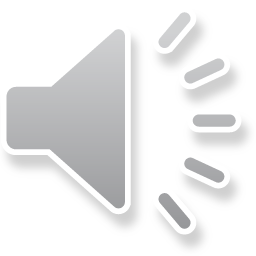 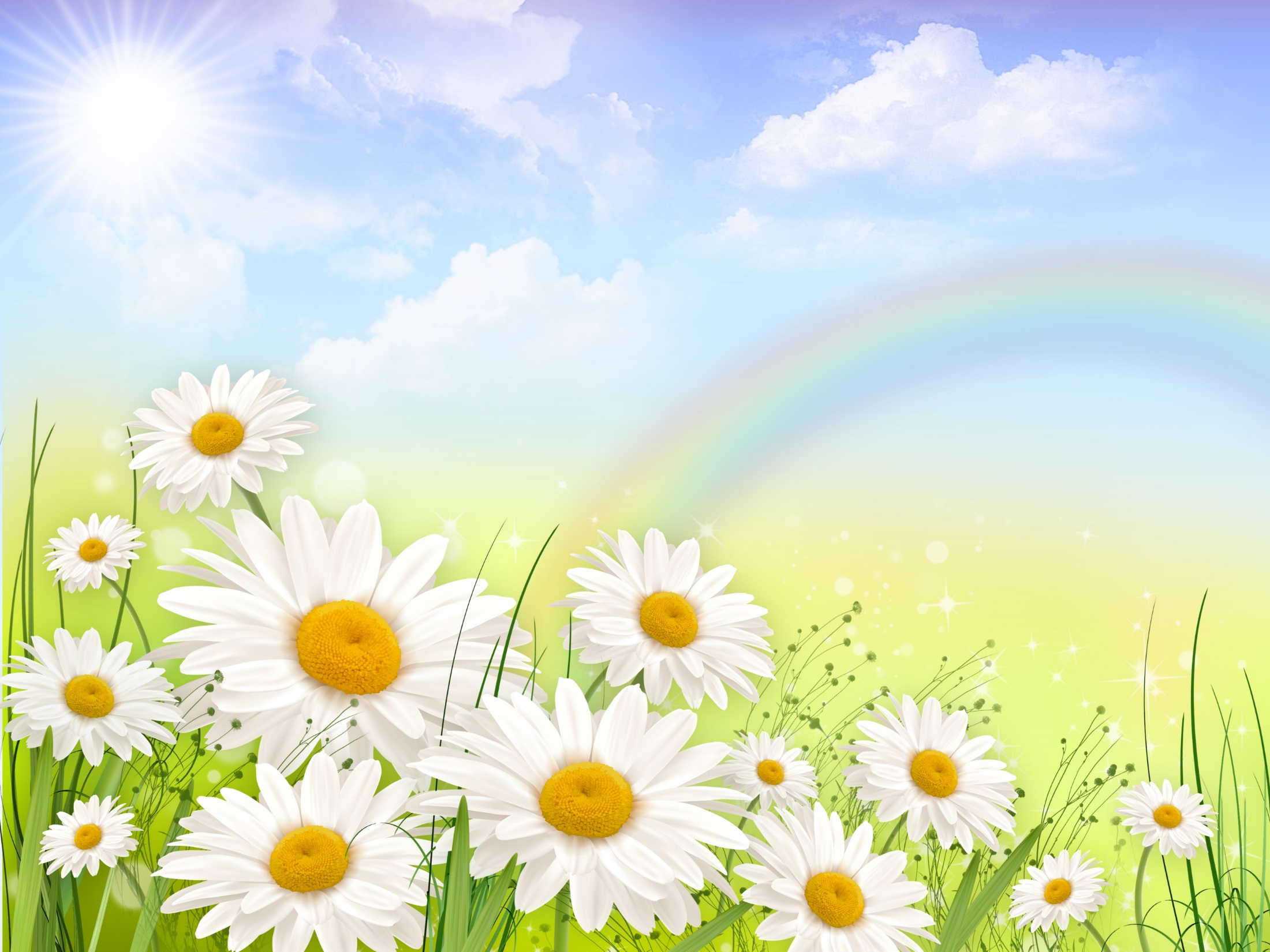 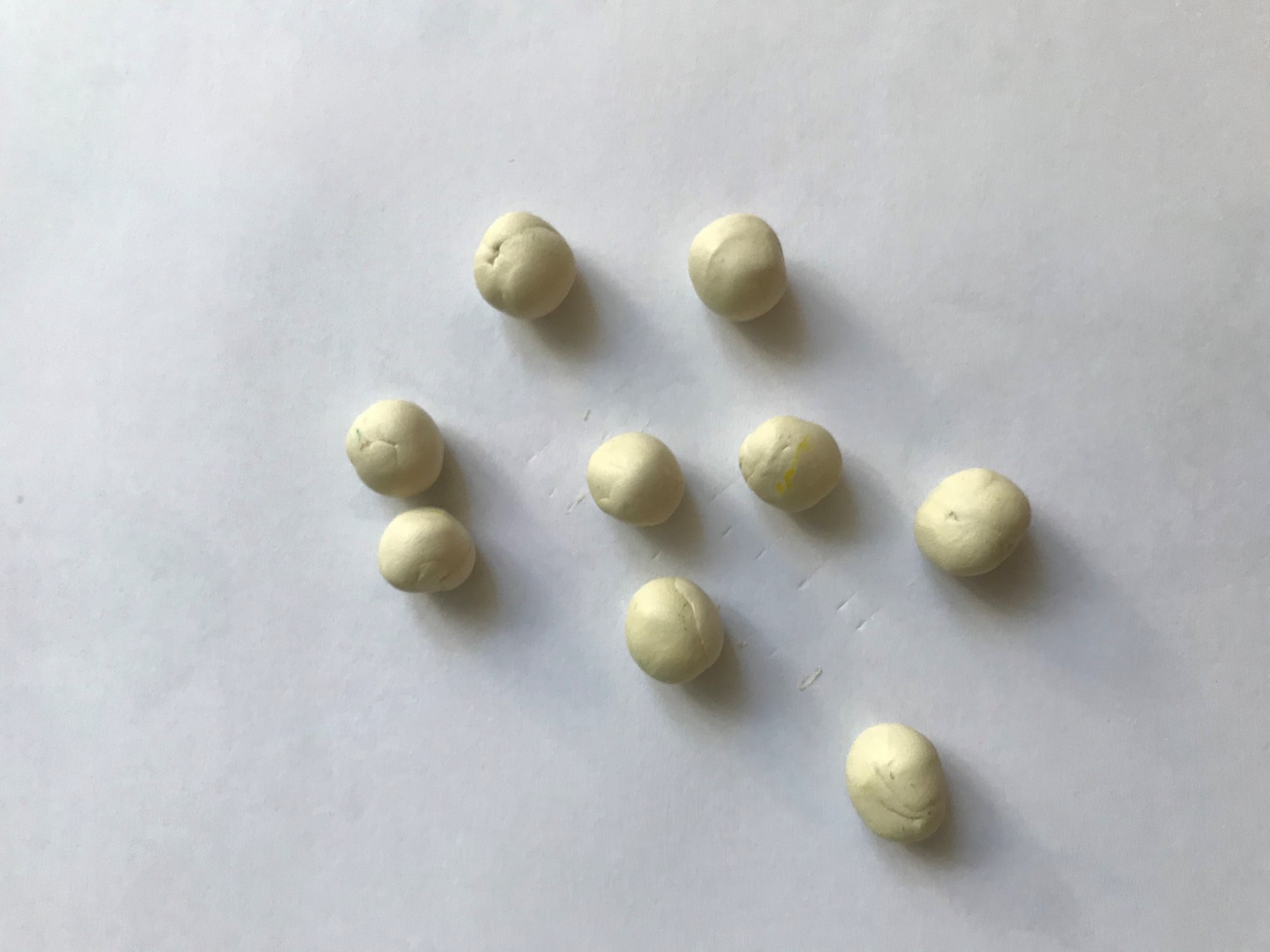 Разомните каждую порцию в руках и скатайте до состояния шарика.
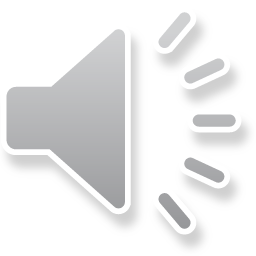 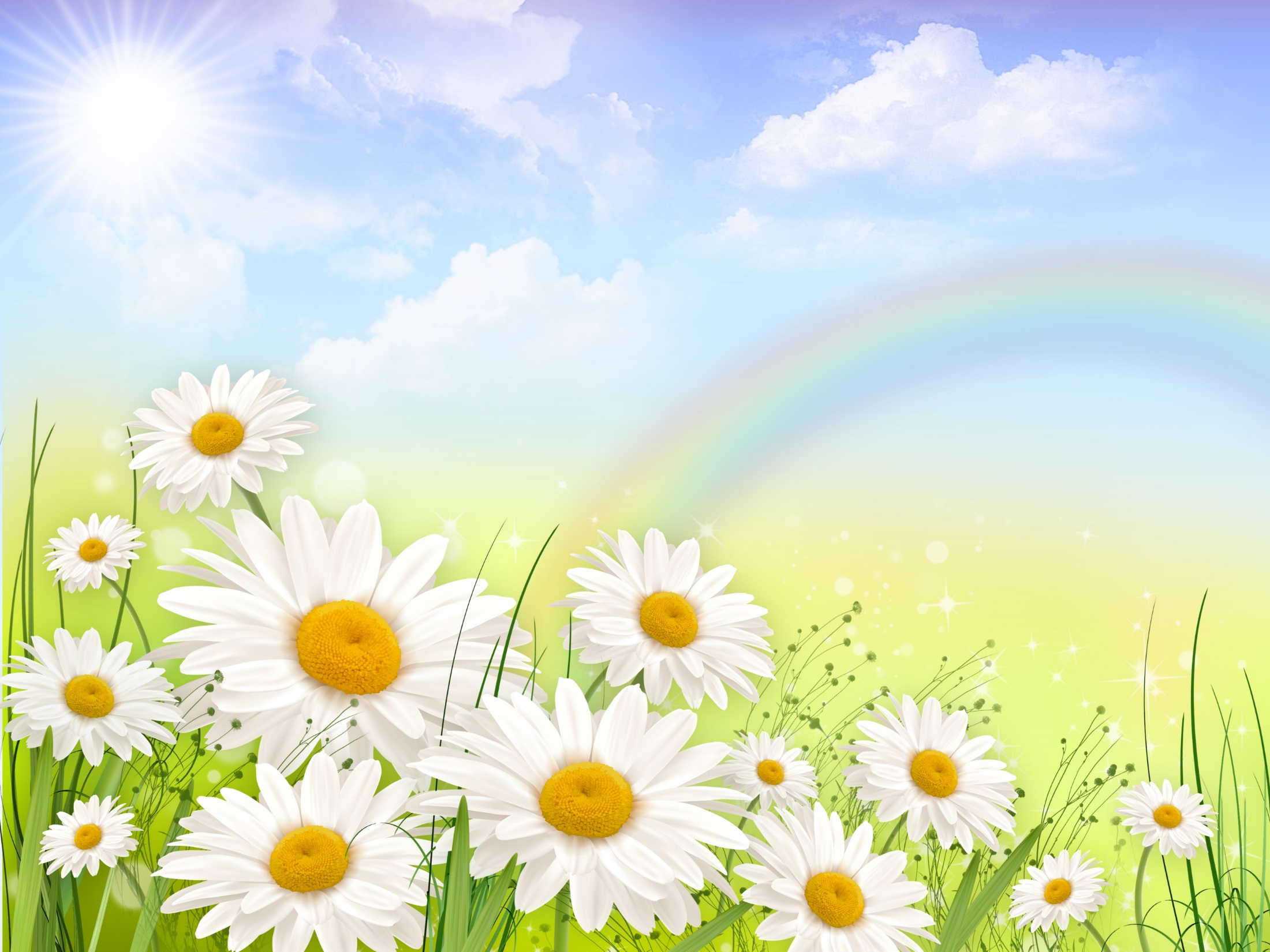 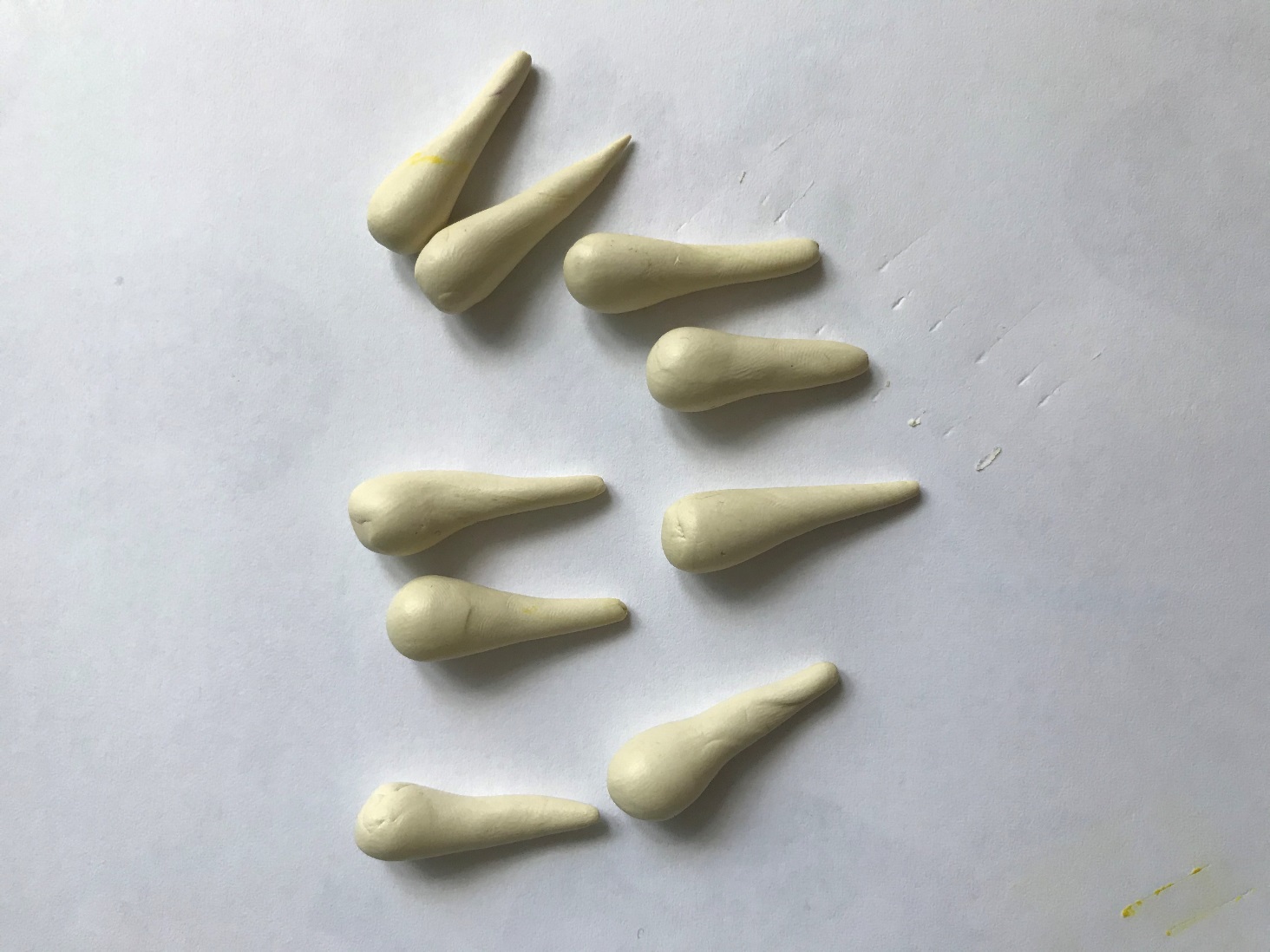 Скатайте из каждого белого шарика длинную капельку.
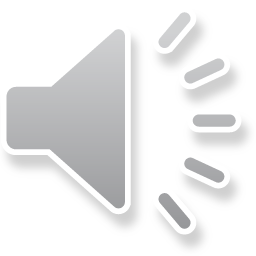 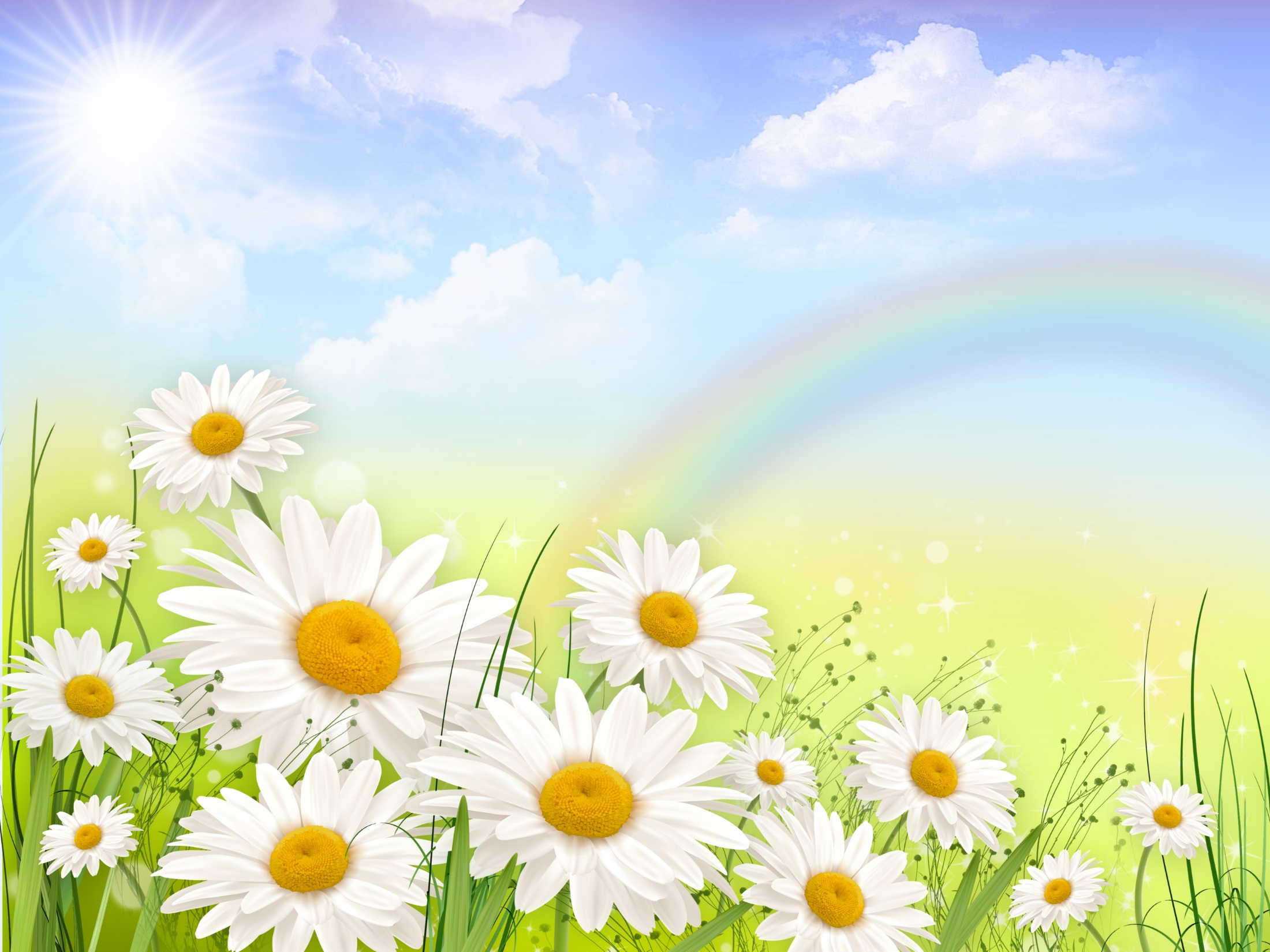 Физкультминутка «Цветок»
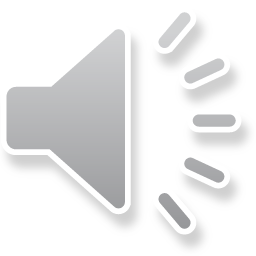 Давайте с вами немного отдохнем и сделаем физкультминутку.
На лугу растут цветы
Небывалой красоты. (Потягивания — руки в стороны.)
К солнцу тянутся цветы.
С ними потянись и ты. (Потягивания — руки вверх.)
Ветер дует иногда,
Только это не беда. (Дети машут руками, изображая ветер.)
Наклоняются цветочки,
Опускают лепесточки. (Наклоны.)
А потом опять встают
И по-прежнему цветут.
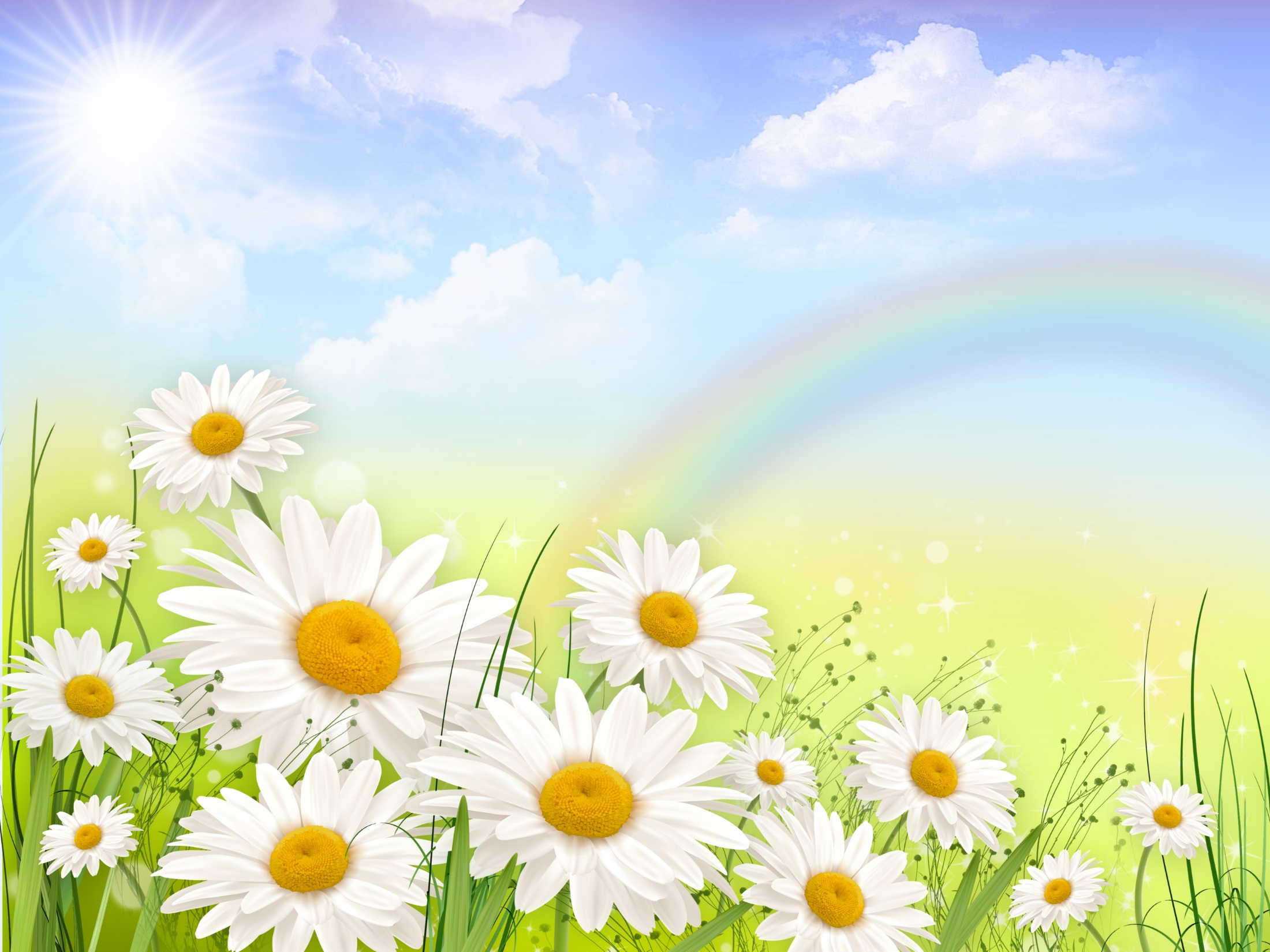 Примните капельки пальцами до состояния лепешек. Это и будут лепесточки для будущей красавицы-ромашки.
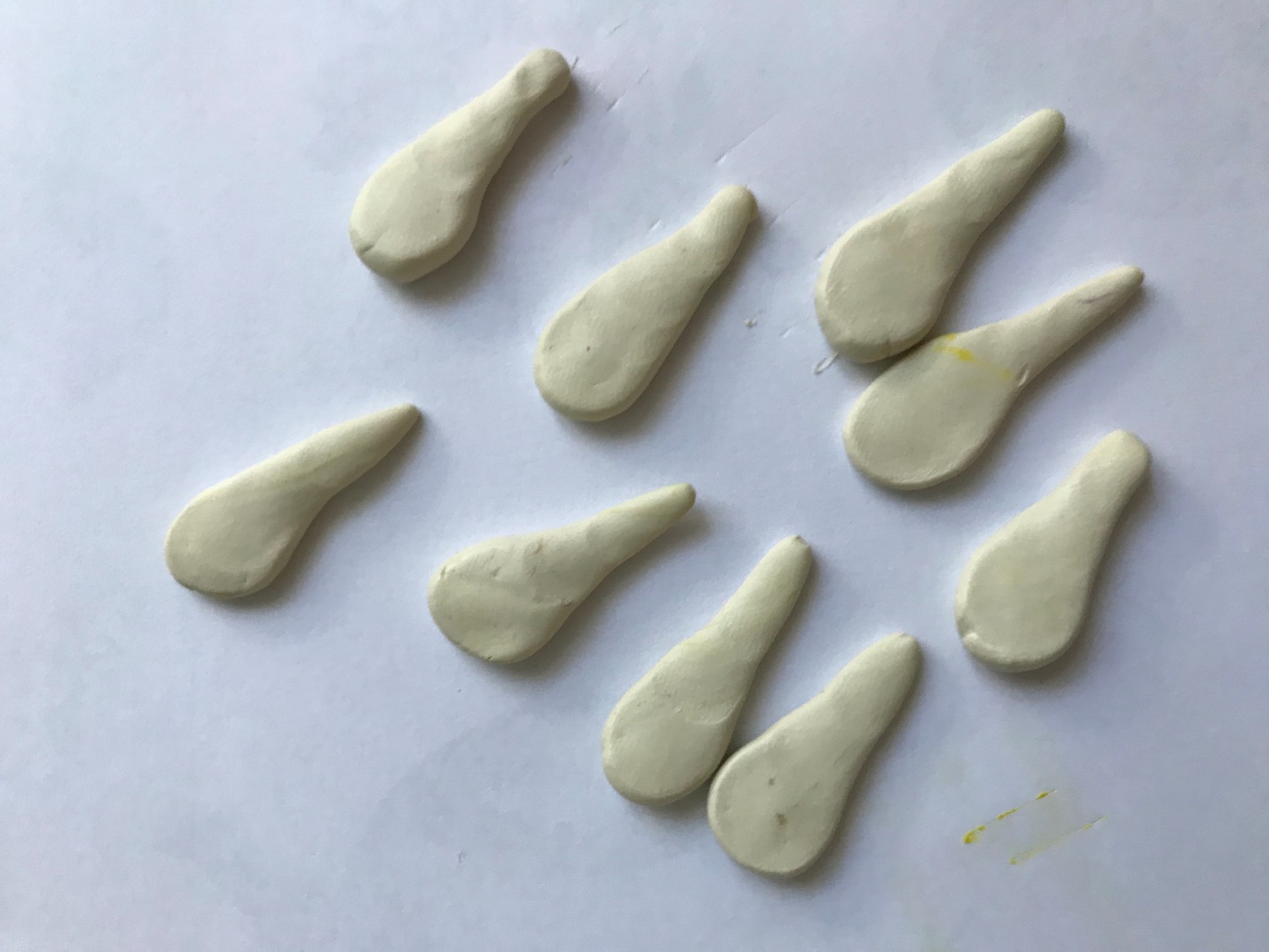 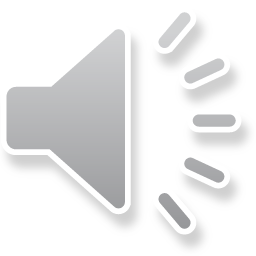 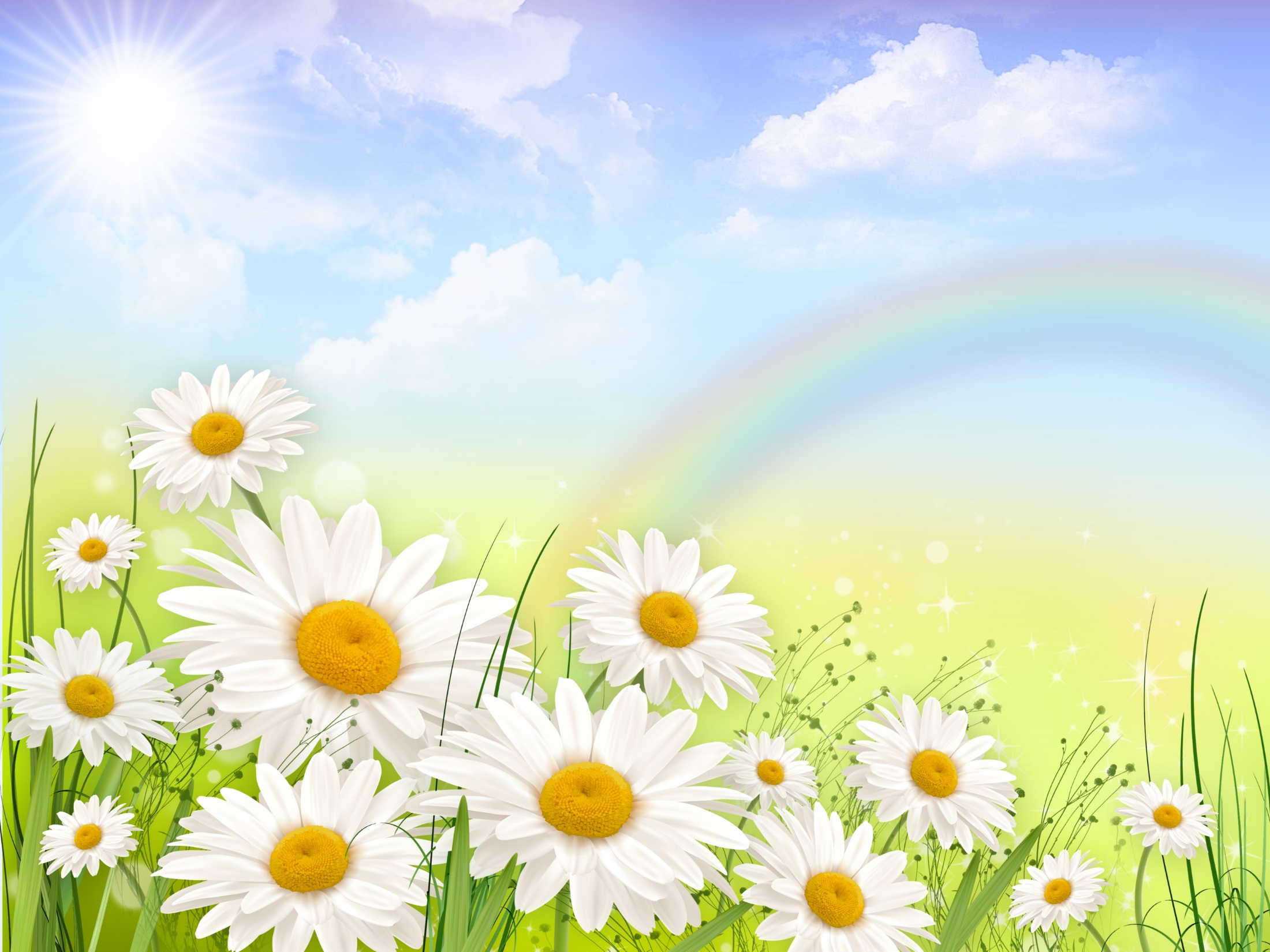 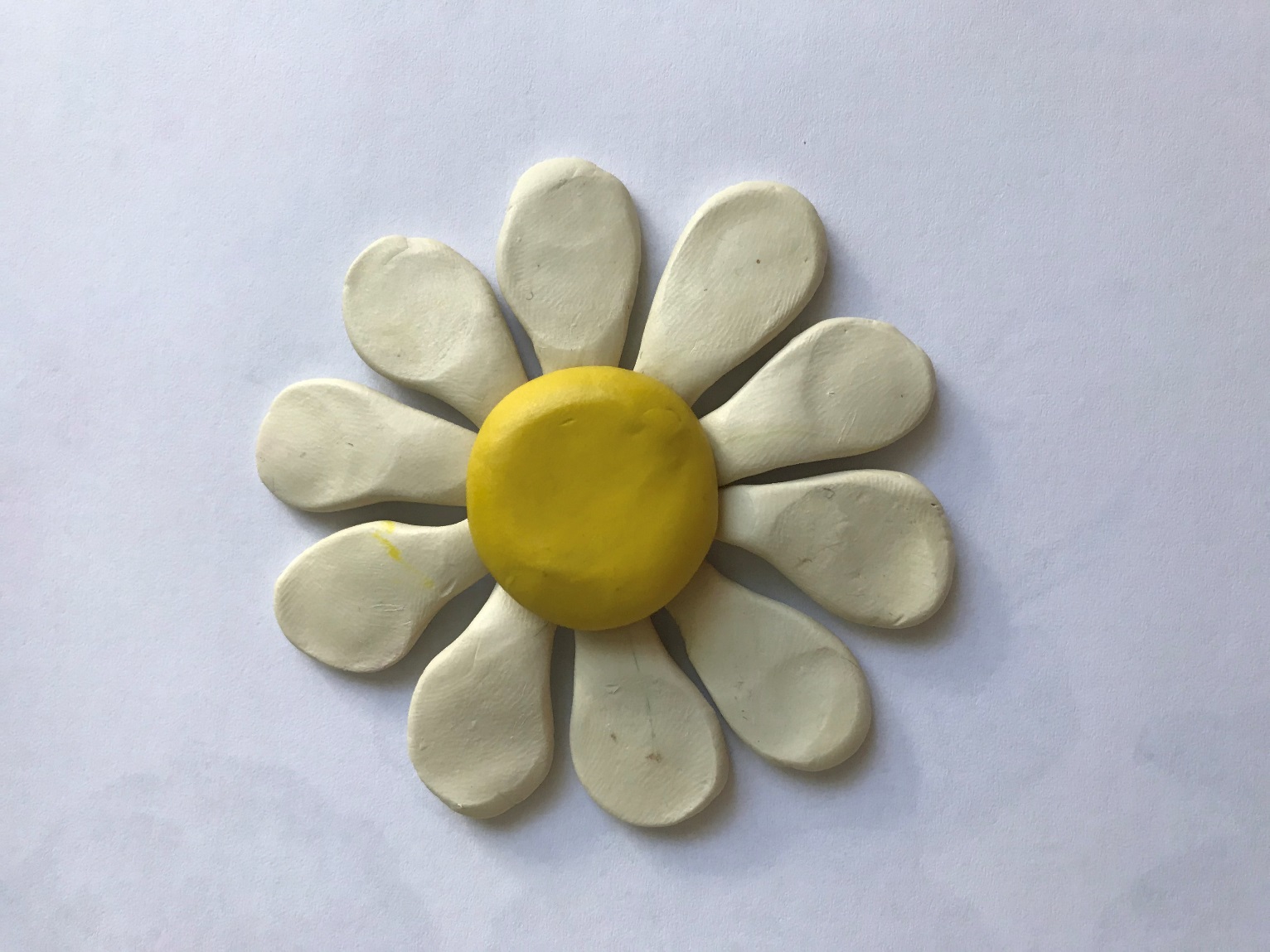 Прикрепите лепесточки по окружности желтой сердцевинки.
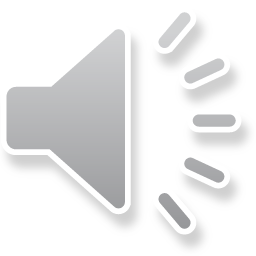 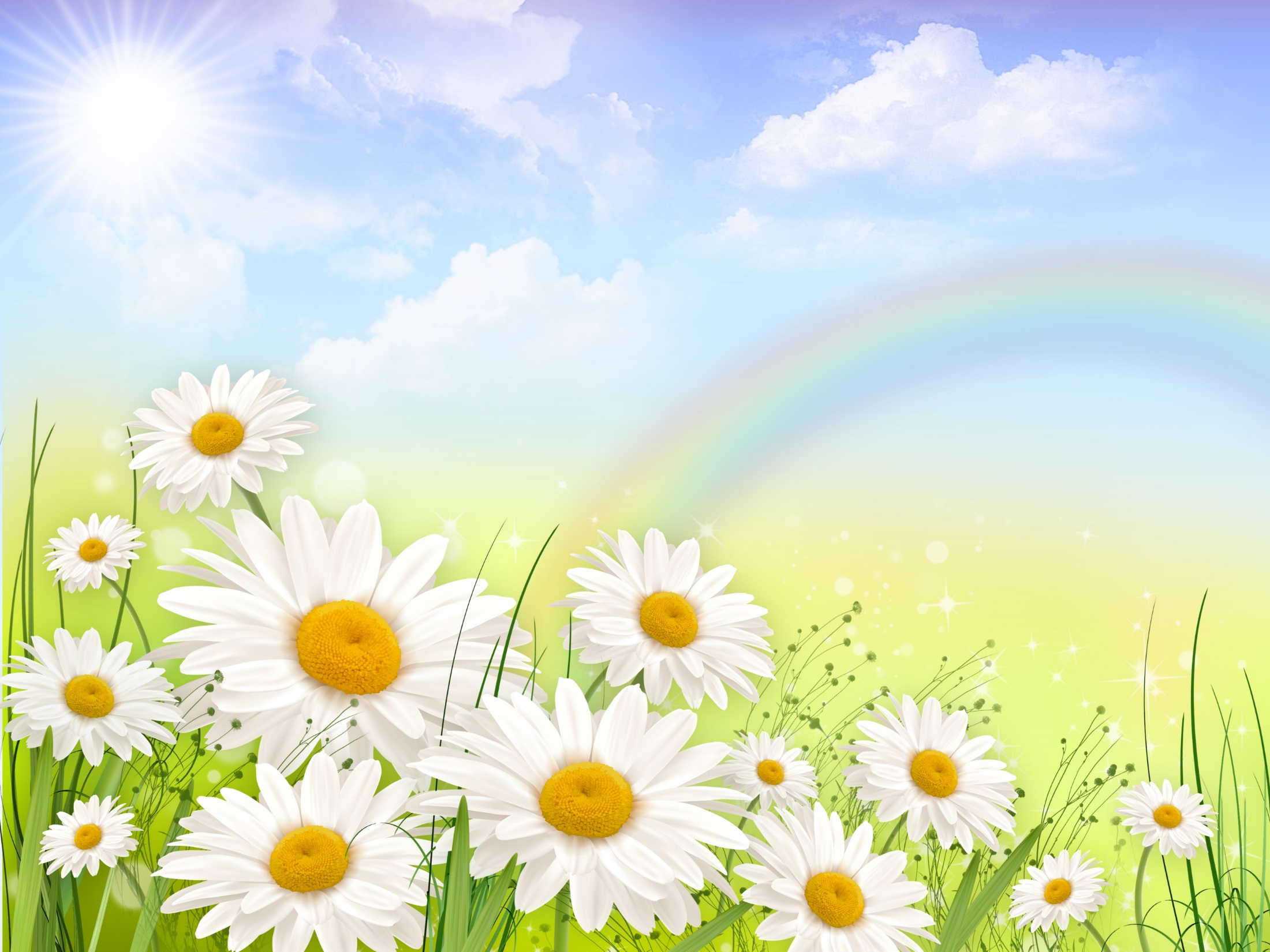 Чтобы ромашка стала больше походить на настоящую, воспользуйтесь стекой. Проткните множество раз желтую серединку, а также сделайте продольные полосы вдоль лепесточков.
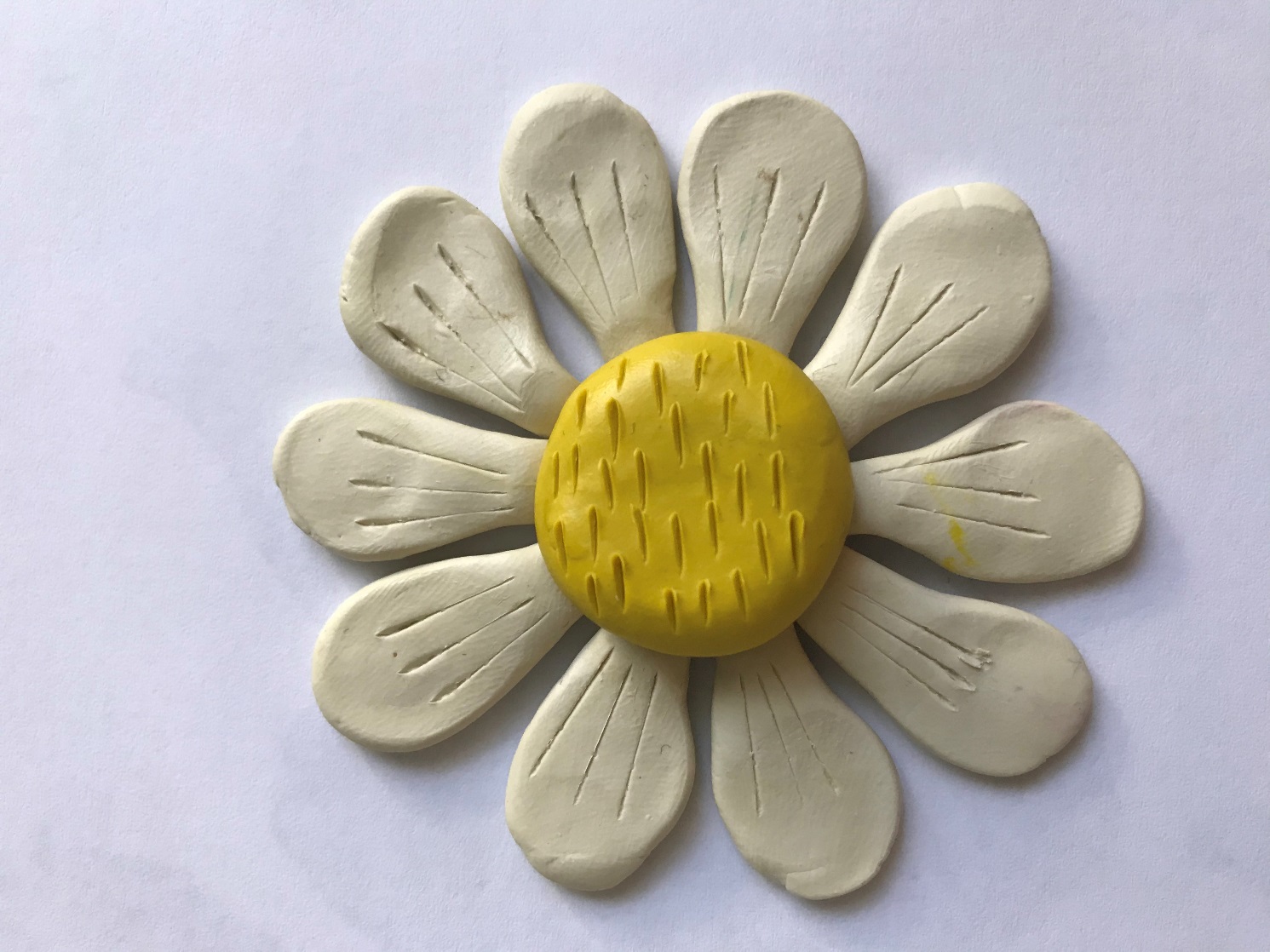 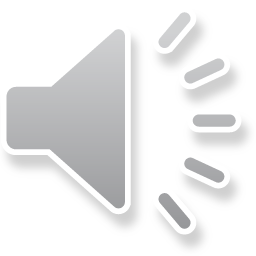 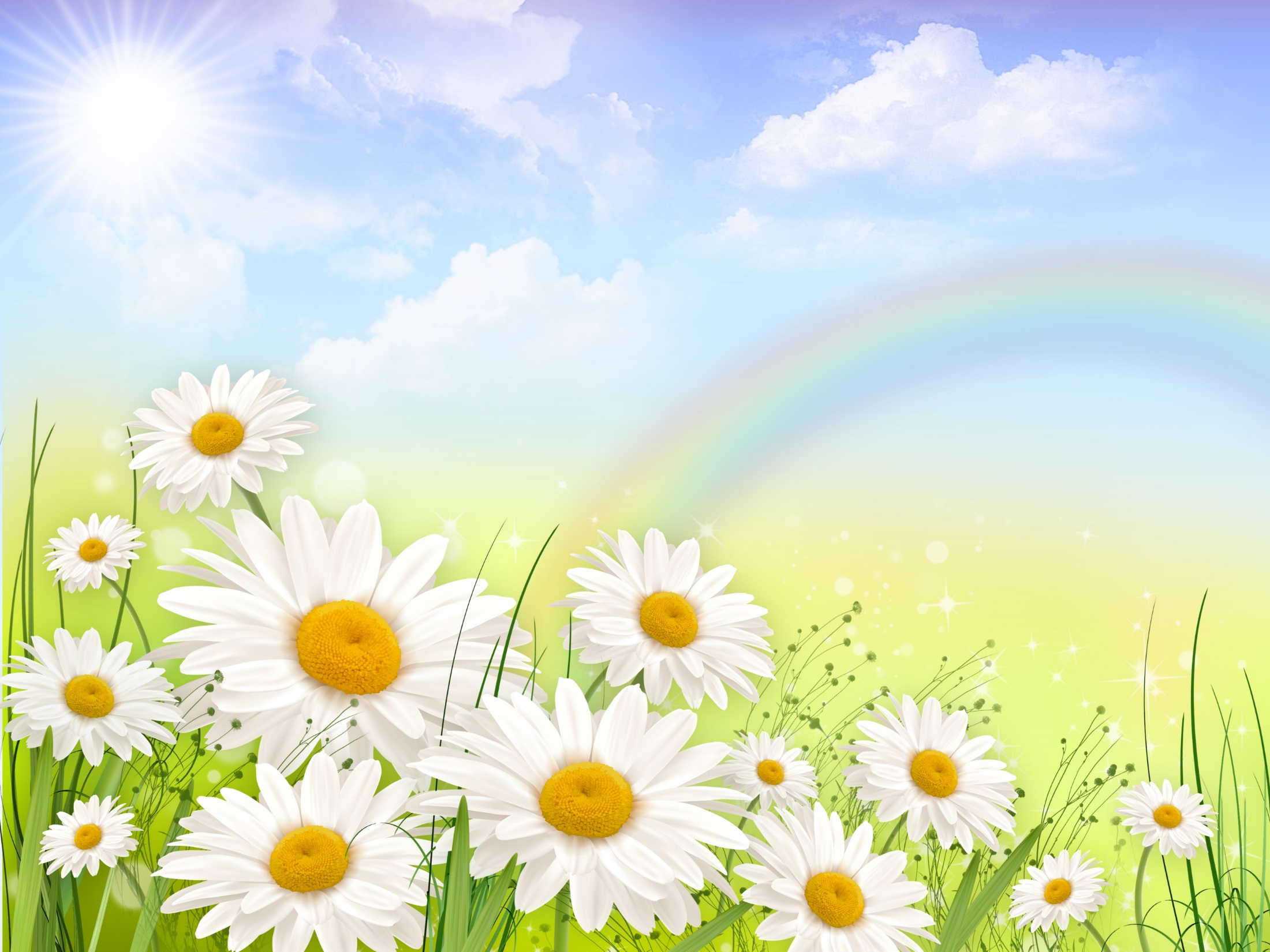 Для лепки стебля лучше всего воспользоваться чем-то прочным, например, спичкой, или зубочисткой. Для лепки листьев сделайте две зеленые продолговатые лепешки.
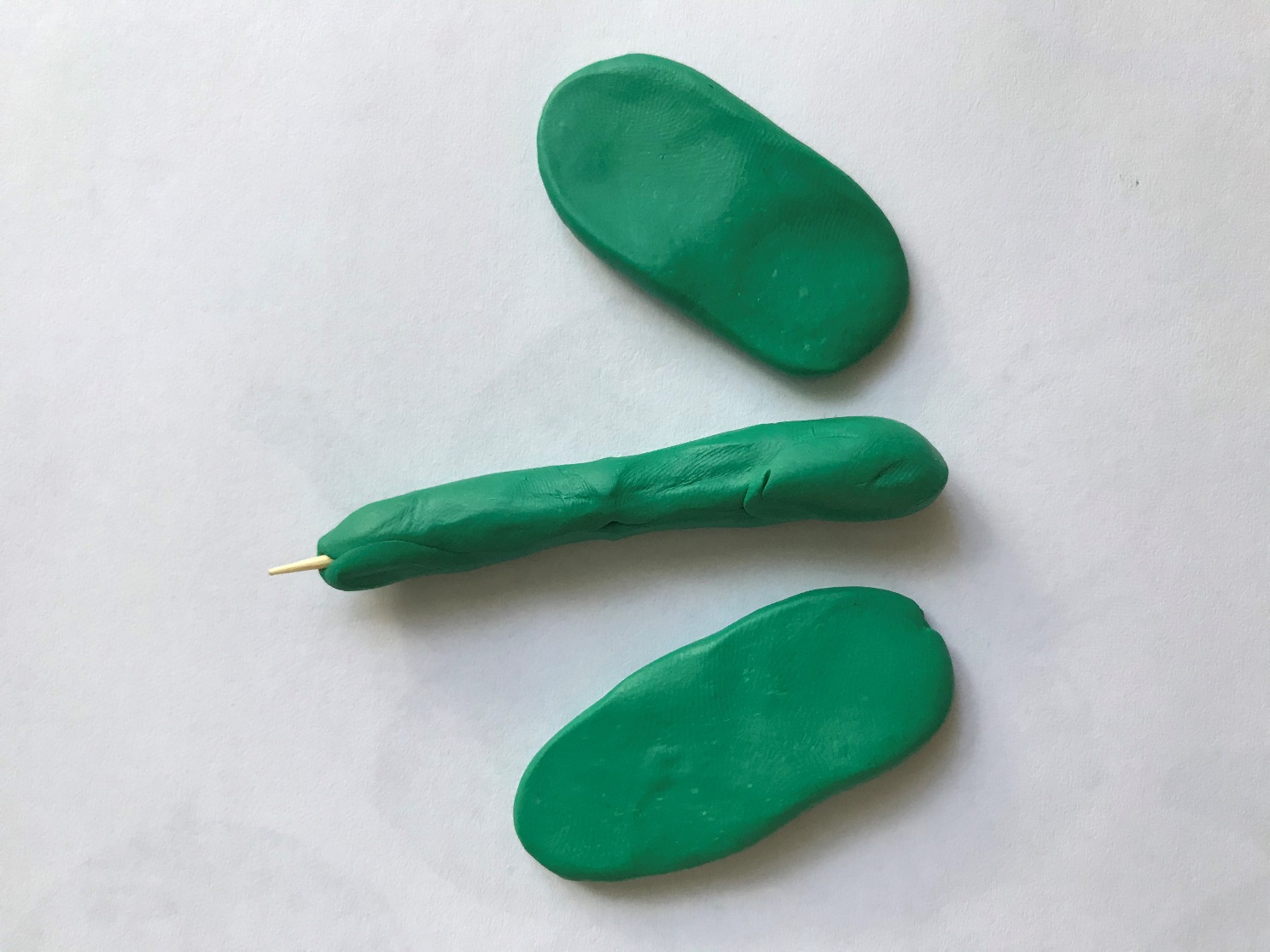 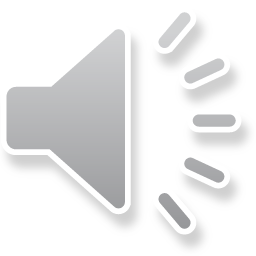 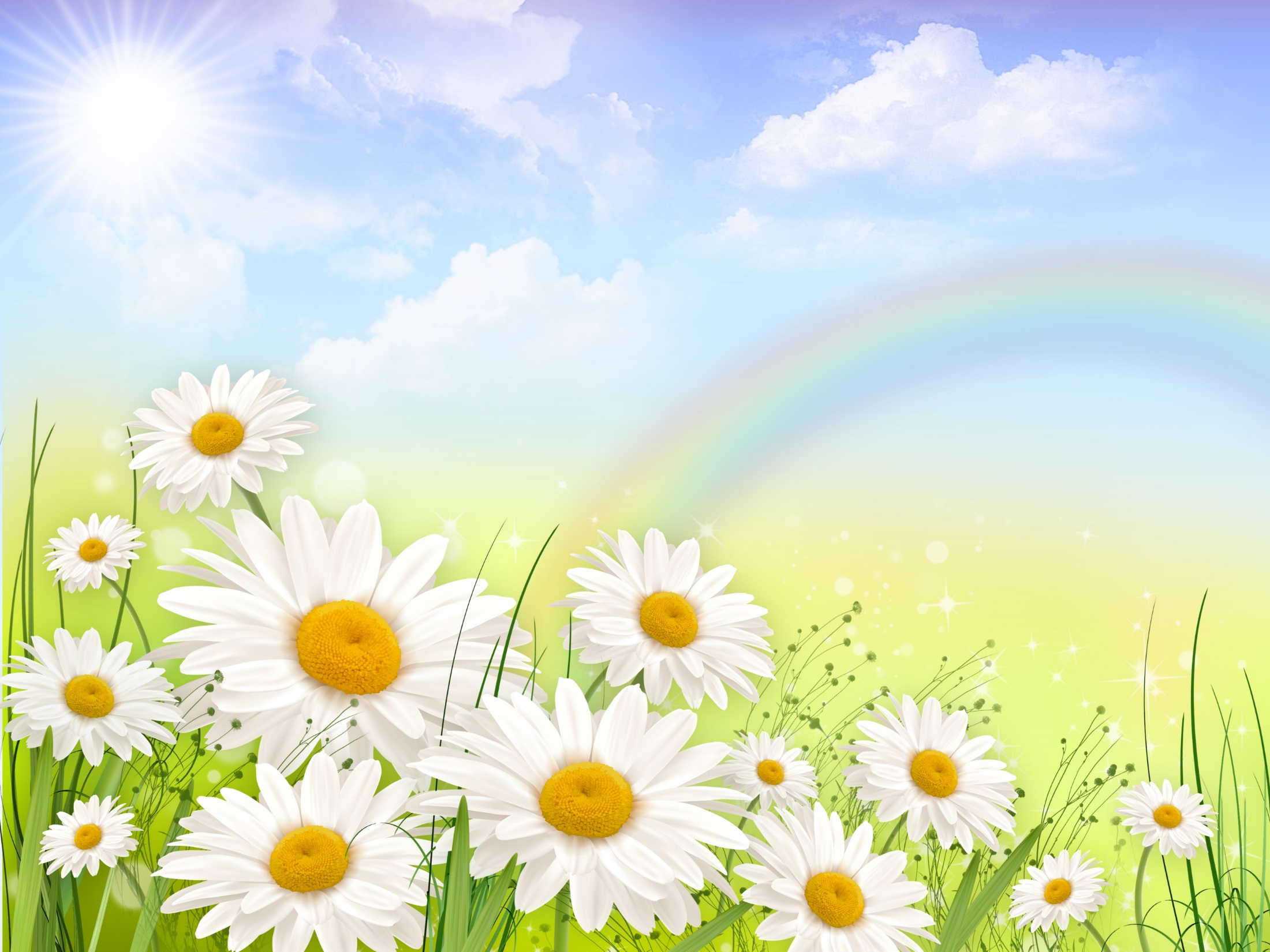 Налепите зеленый пластилин на спичку, а листья прикрепите по бокам. Не забудьте прорисовать рисунок стекой.
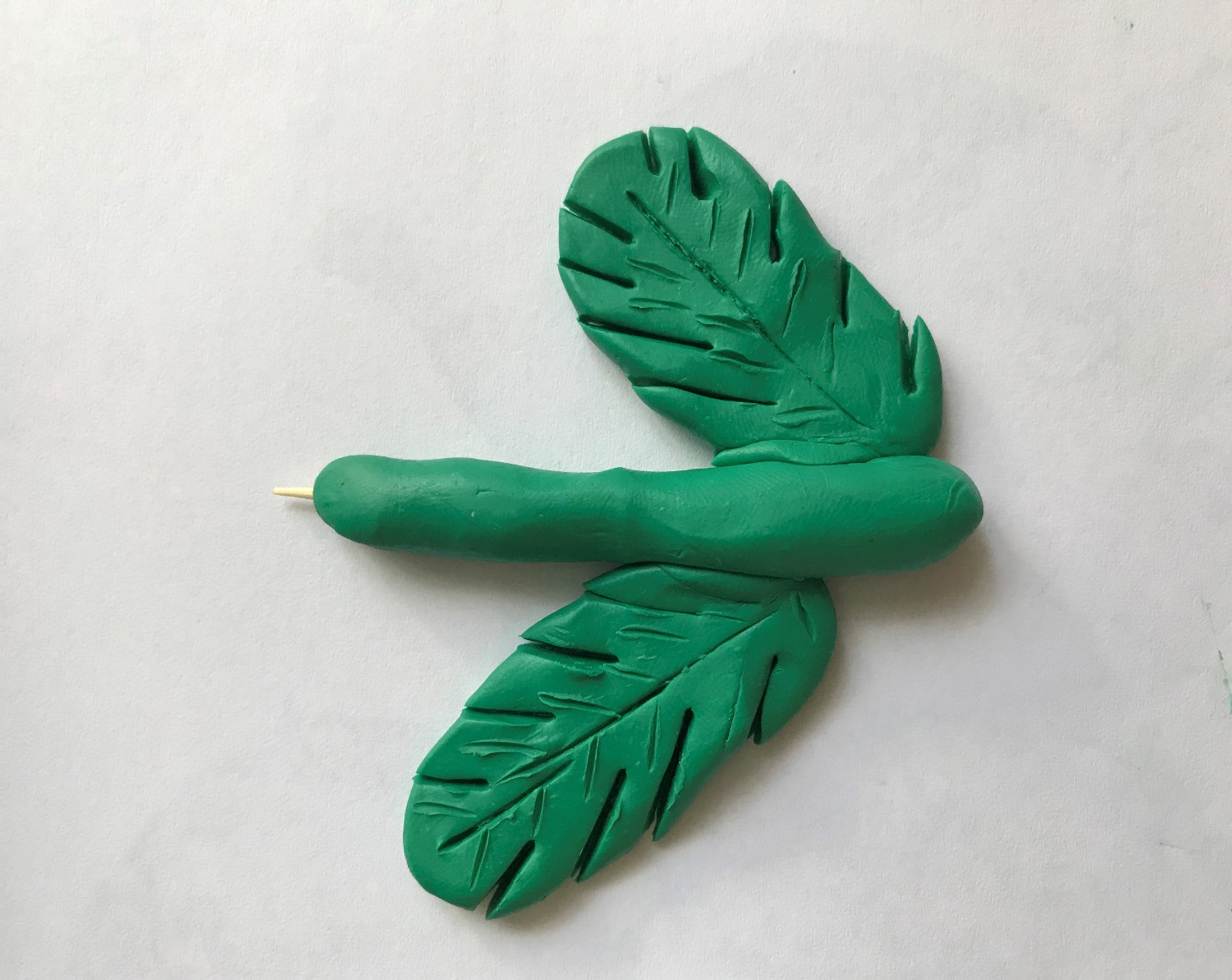 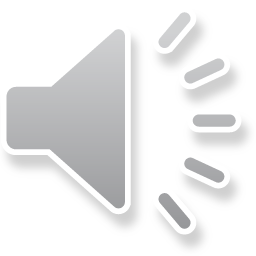 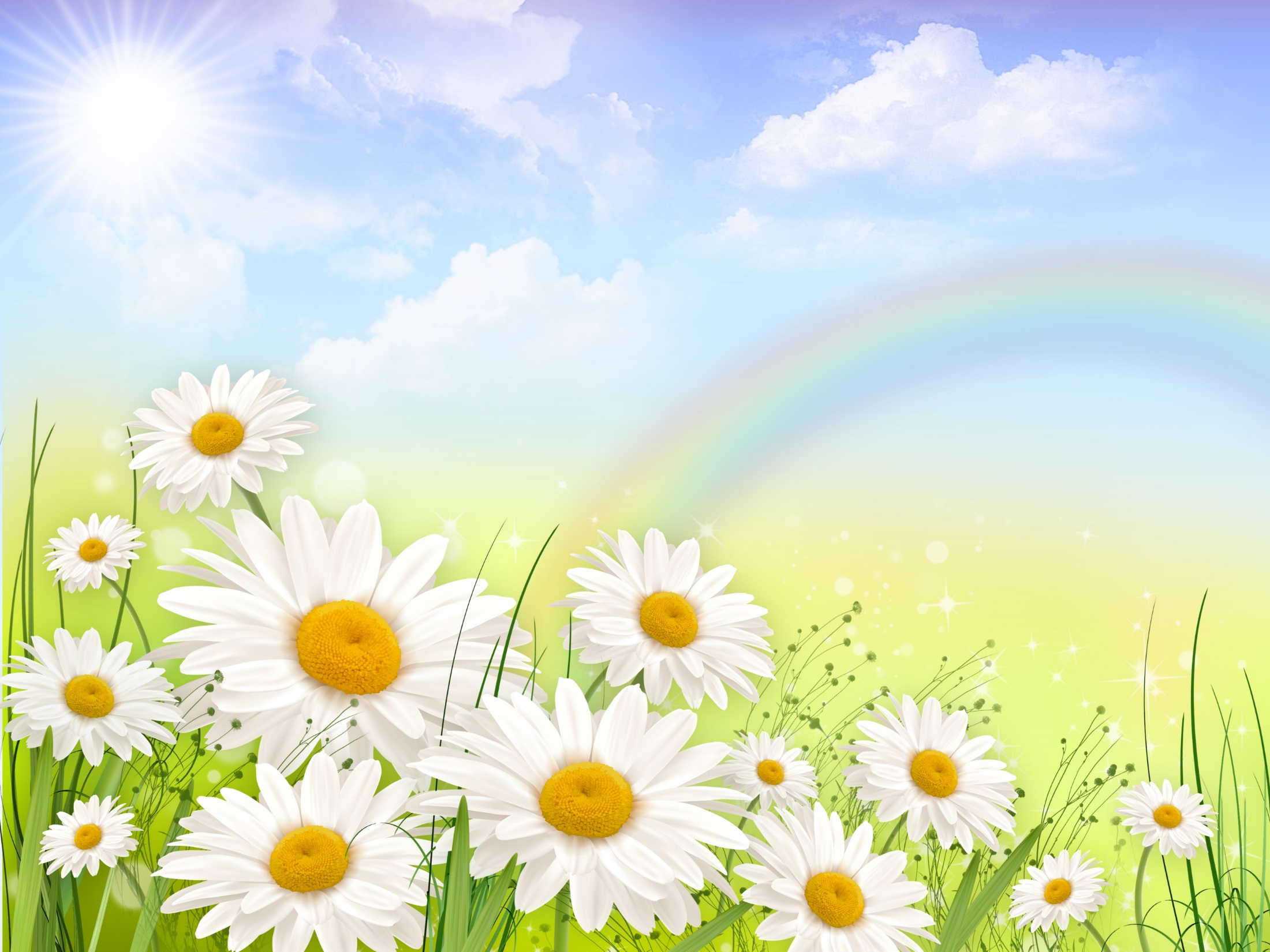 Наденьте цветок на стебель, чтобы завершить формирование растения. Посмотрите, какая красивая у нас получилась ромашка. Вы молодцы!
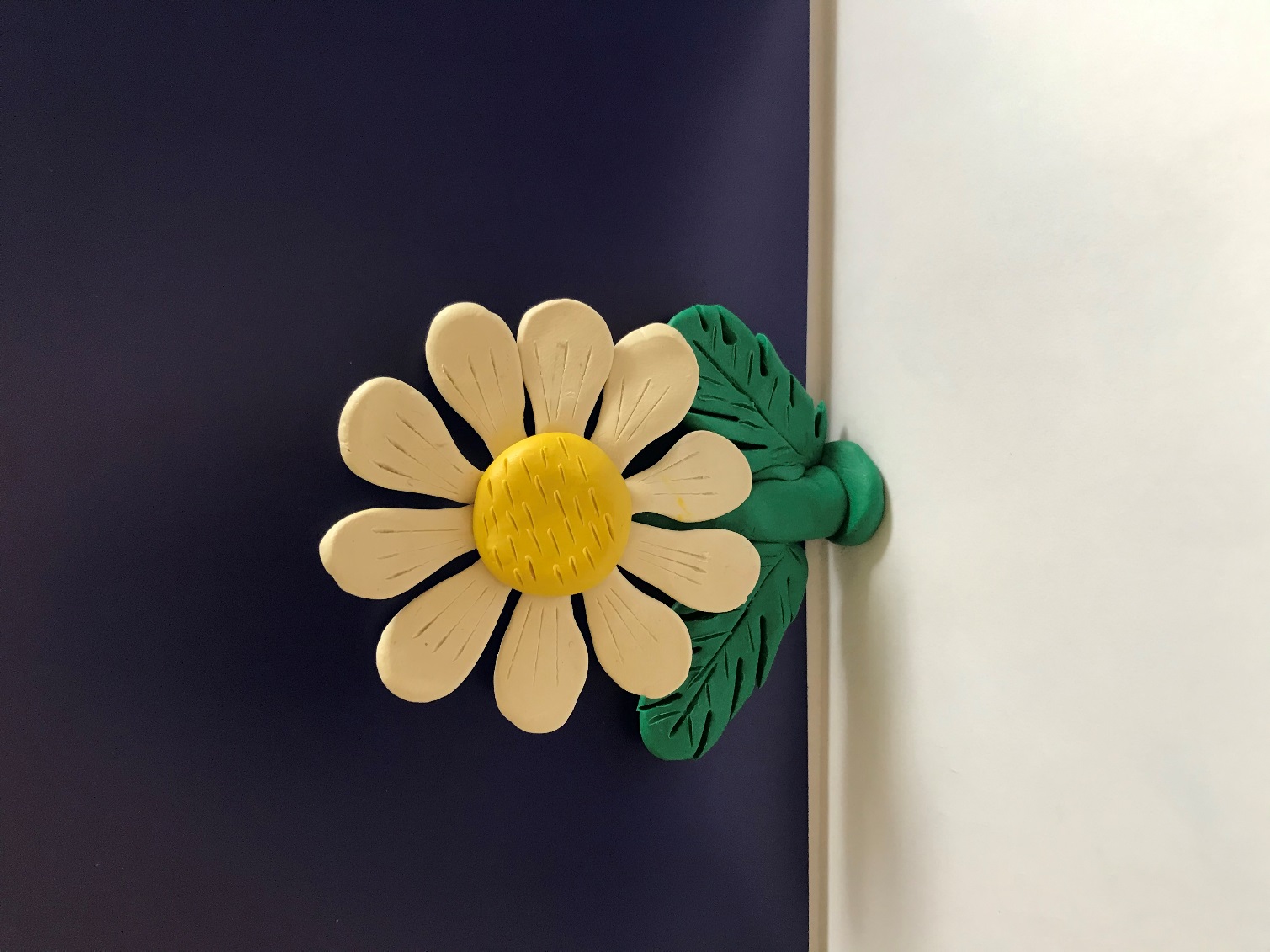 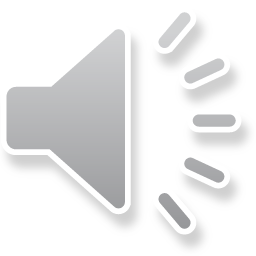 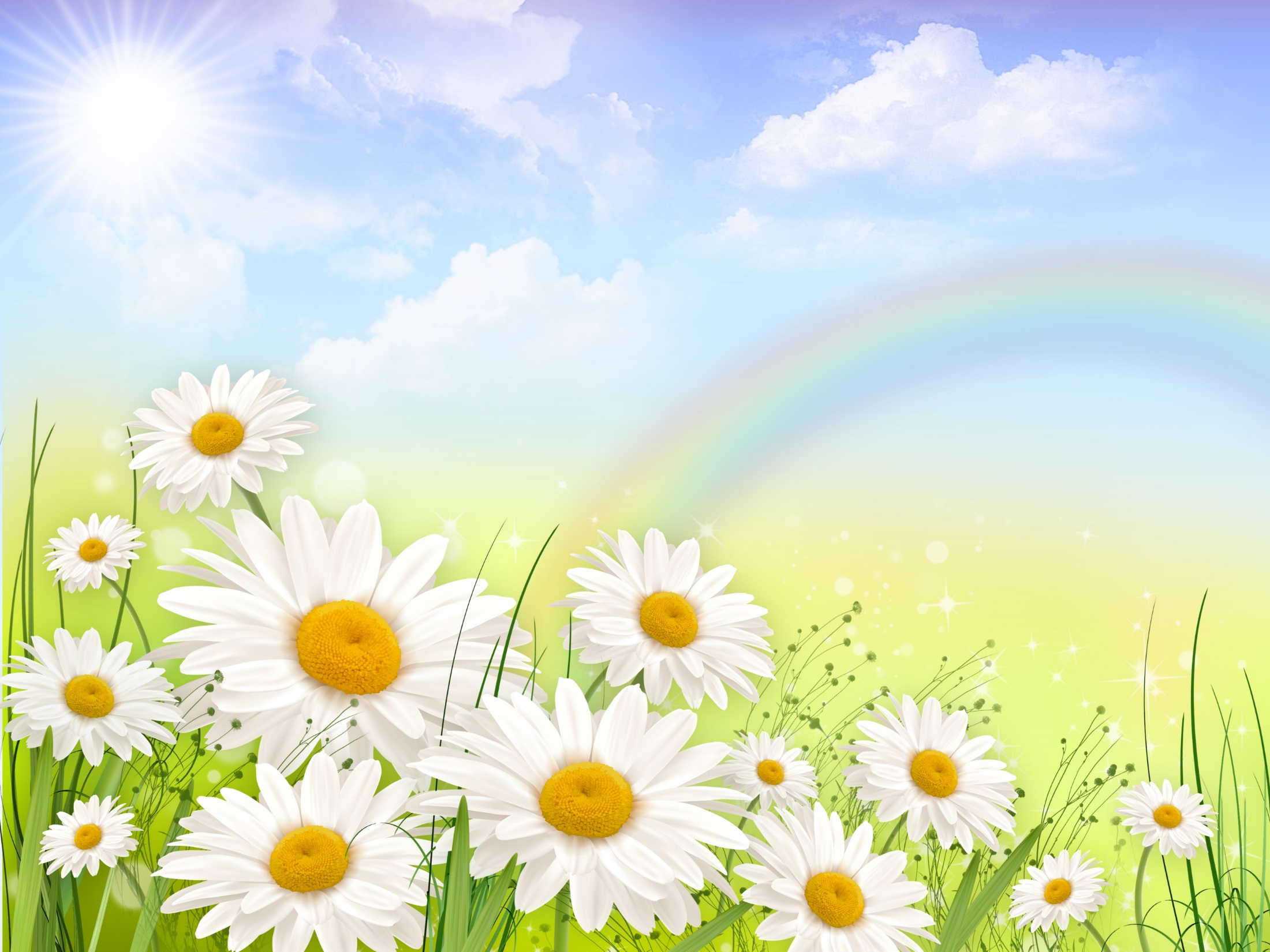 На этом наше занятие закончилось. Ребятки, жду ваши работы. Спасибо. До свидания!
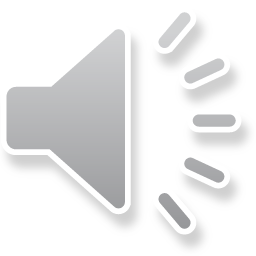